500 DEGREES OF SEPARATION
Geological wonders from Century and Mary Kathleen,  NW Qld

G M Derrick
Century
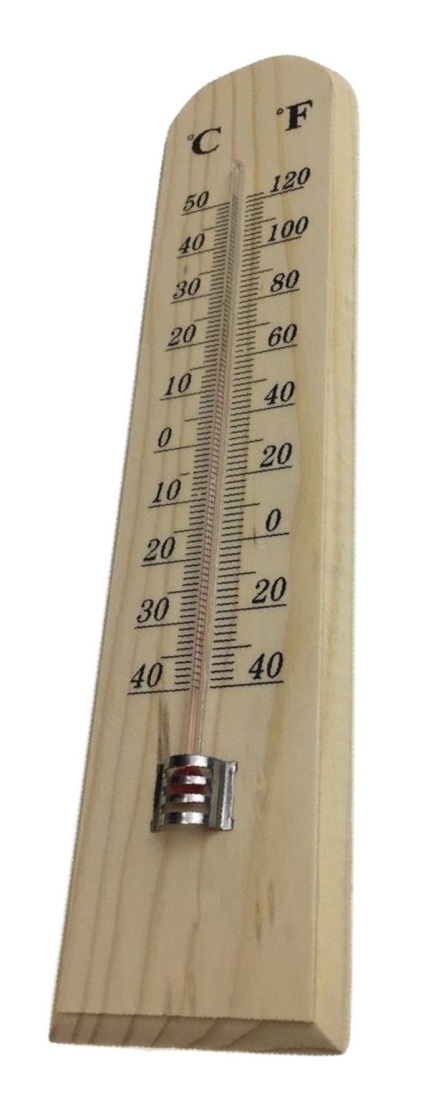 Mt Isa
Mary Kathleen
Geoff Derrick:  SMEDG meeting, Sydney Thursday 28 September 2023
[Speaker Notes: An aside: Earthquakes are the dark side of geology:  in China, Premier Wen Jiabao is attending to the needs of earthquake victims, and he is a trained geologist

Good evening to you all. If the opening slide is a bit obtuse, it reflects my ongoing affair with not only geology, but also digital photography and the allure of the earth.  These are quartz grains weathering from a Stanthorpe adamellite.]
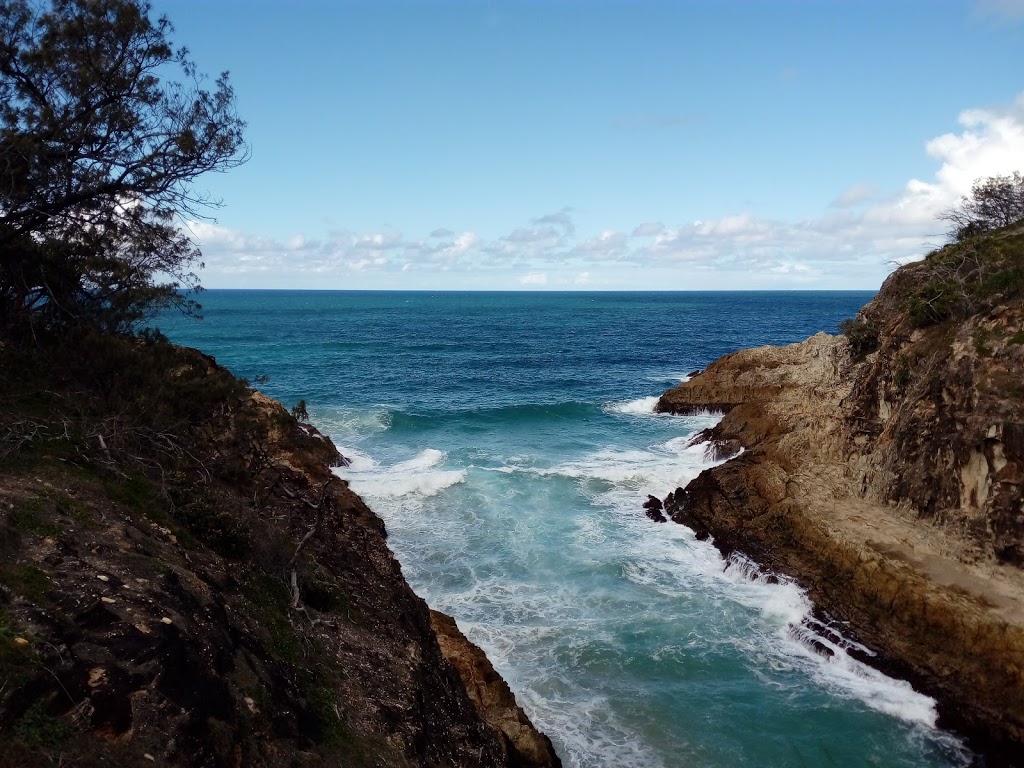 2
It all started in late 1959, in company with my fishing mates. . . .
Pt Lookout main gorge
Kimberley for Dummies Newly Weds, 1964
Geoff and Helen Derrick, Probus, May 2021
Geoff Derrick: Student - Industry evening, U of Q, 15 May 2008
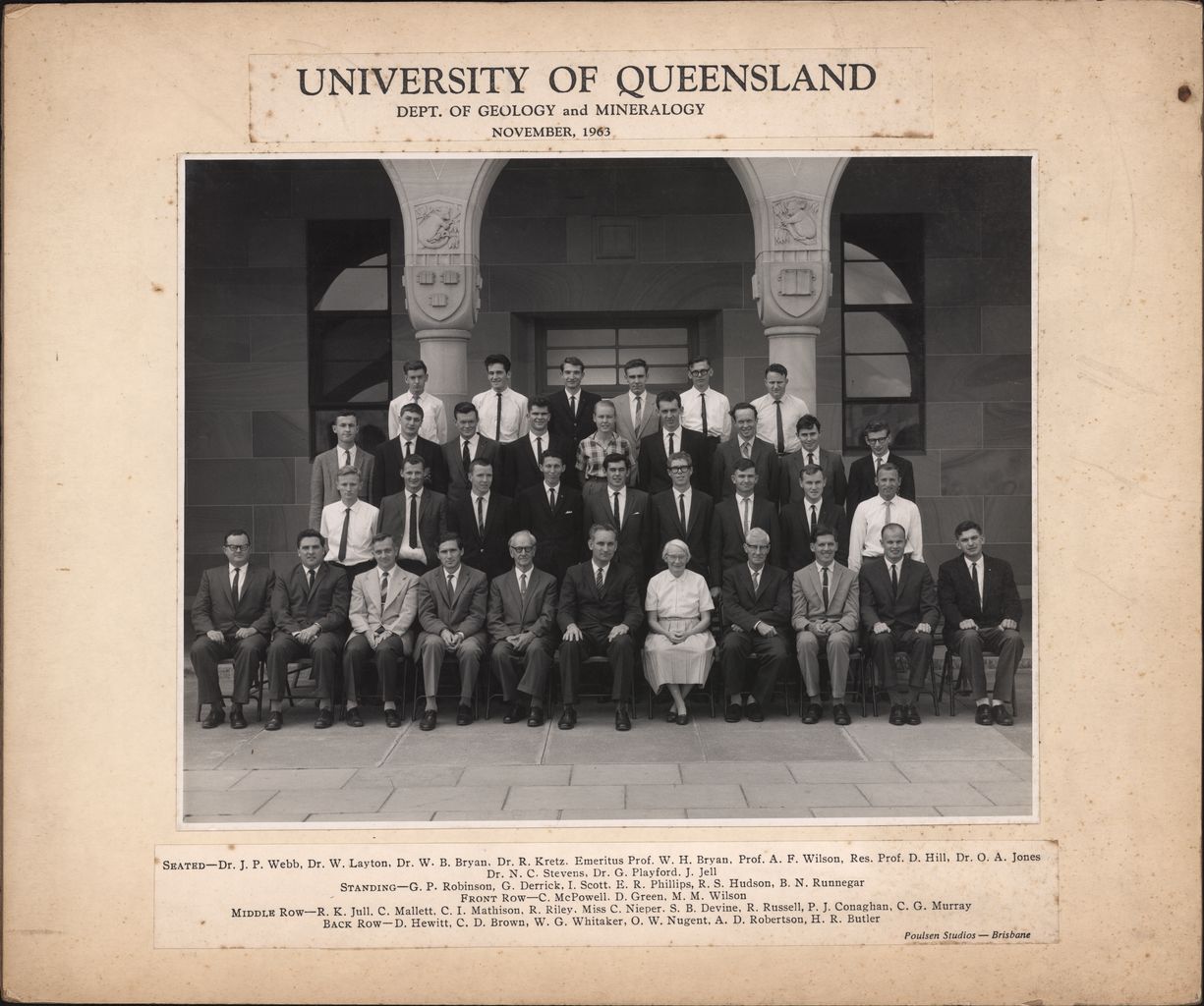 Ralph Kretz - transformationist
Dorothy Hill
Evan Phillips - magmatist
Pat Conaghan
Chris Powell
Geoff Derrick:  SMEDG meeting, Sydney Thursday 28 September 2023
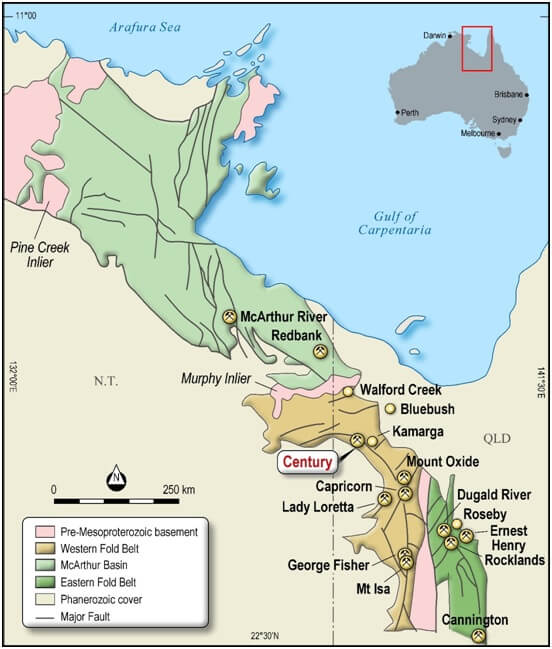 The Mt Isa Inlier – still a world class minerals powerhouse . . .
Note: ‘Capricorn’ = Gunpowder
Geoff Derrick:  SMEDG meeting, Sydney Thursday 28 September 2023
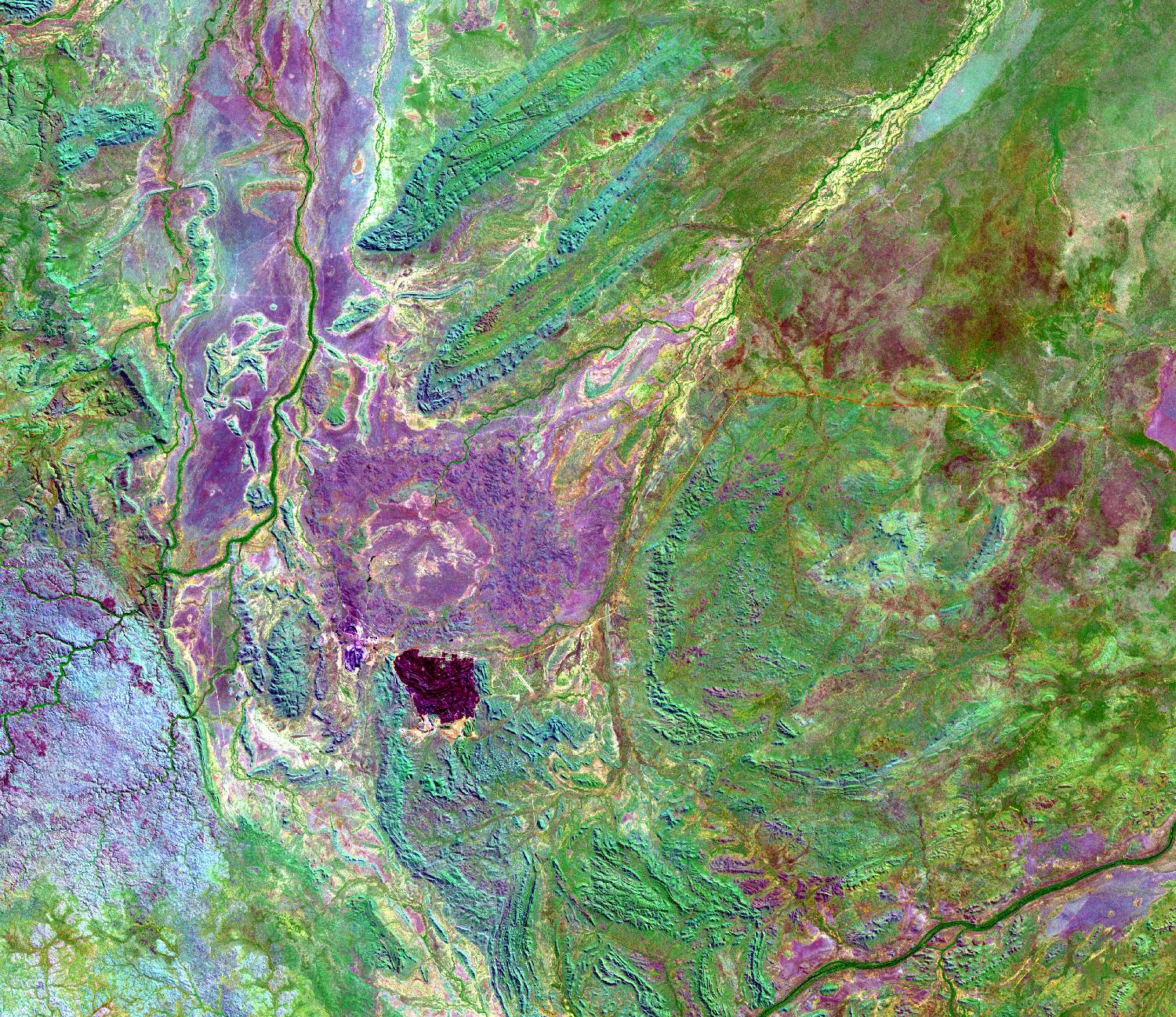 Archie Ck
Mt Caroline Anticline
Ploughed Mt Anticline
Cambrian
annulus
Kamarga Dome
TRF
CENTURY
Cambrian 
cover
N
10km
TRF
Century:  Regional  location
Mainly folded McNamara Group sediments 1700-1580Ma overlain by Cambrian Georgina Basin limestones. TRF = Termite Range Fault
Gregory River
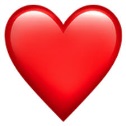 Geoff Derrick:  SMEDG meeting, Sydney Thursday 28 September 2023
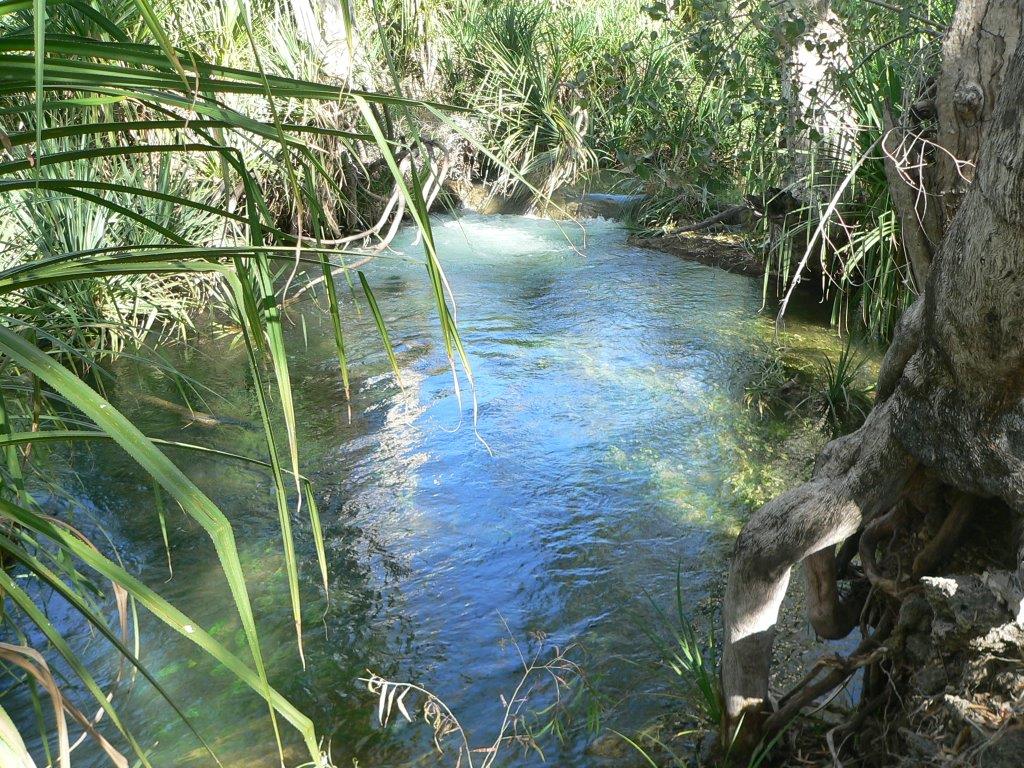 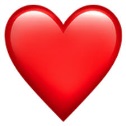 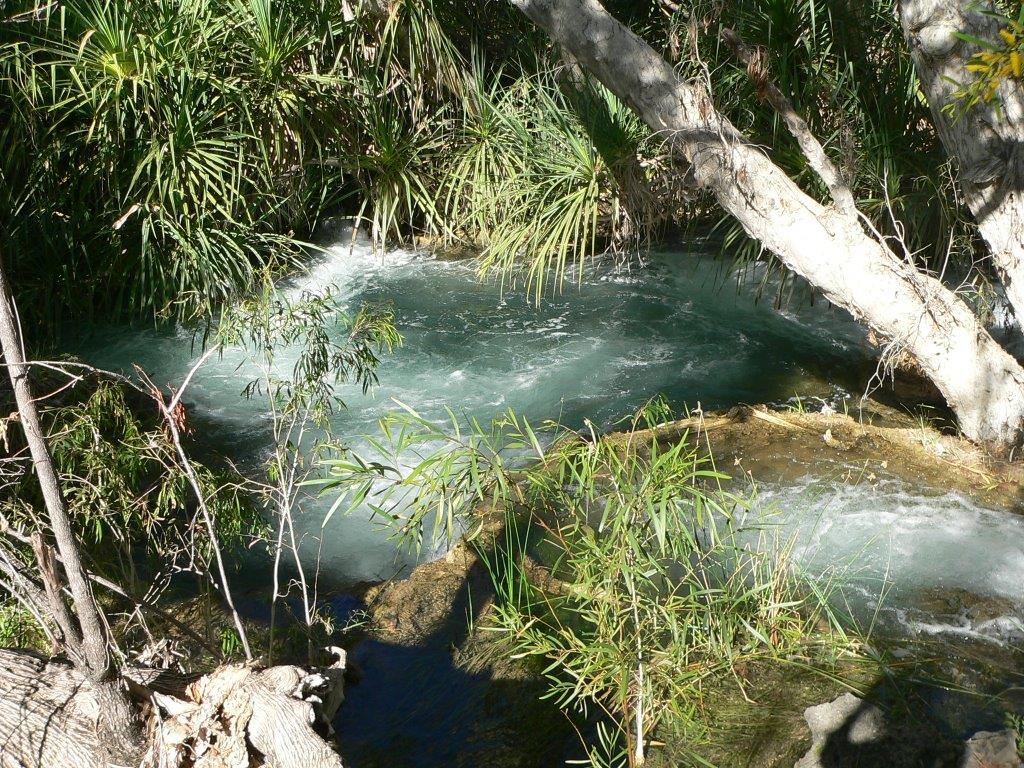 Australia’s best – the Gregory River
Century – Current status
January 2016:  MMG  ceases all production and shipping at Century, and joins with Century Bull , early 2017
Mid-2017:  Attila Resources changes name to New Century Resources, and raises $53 million in a capital raising, Nov 2017.
New Century Resources acquires 100% of Century Bull, and estimates earnings of $450 million pa for 7 years by retreating tailings. First production Zn cons August 2018
New Century Resources purchased by Sibanye Stillwater, May 2023, for retreating of tailings.
SIBANYA offered $1.10/share for the 80% not owned, in March 2023; offer accepted for A$120 million, settled May 2023.
Geoff Derrick:  SMEDG meeting, Sydney Thursday 28 September 2023
Who are Sibanye Stillwater ??
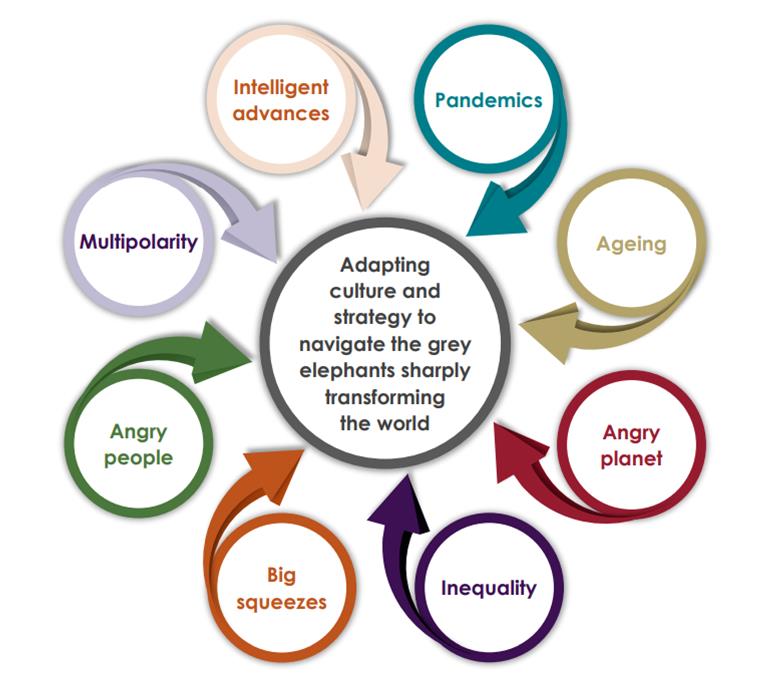 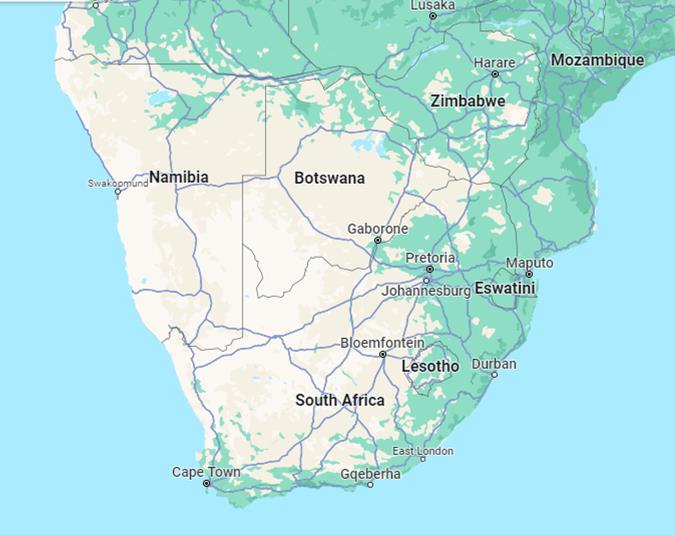 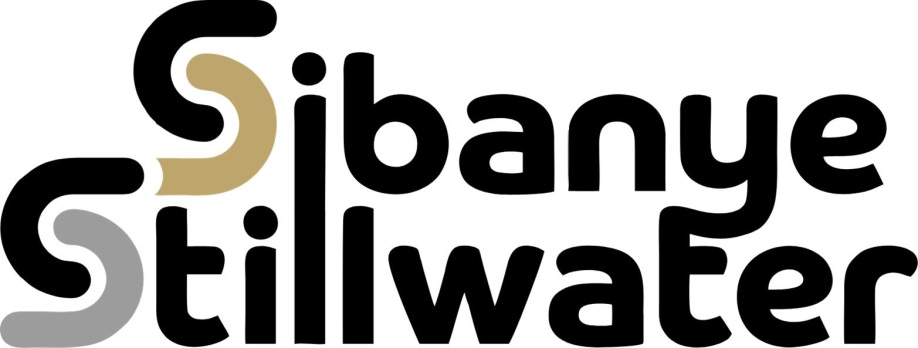 SS are a major South African metals multinational miner with interests in the CRITICAL metals needed for ‘decarbonisation’. They like ‘Grey elephants’ (above).
Geoff Derrick:  SMEDG meeting, Sydney Thursday 28 September 2023
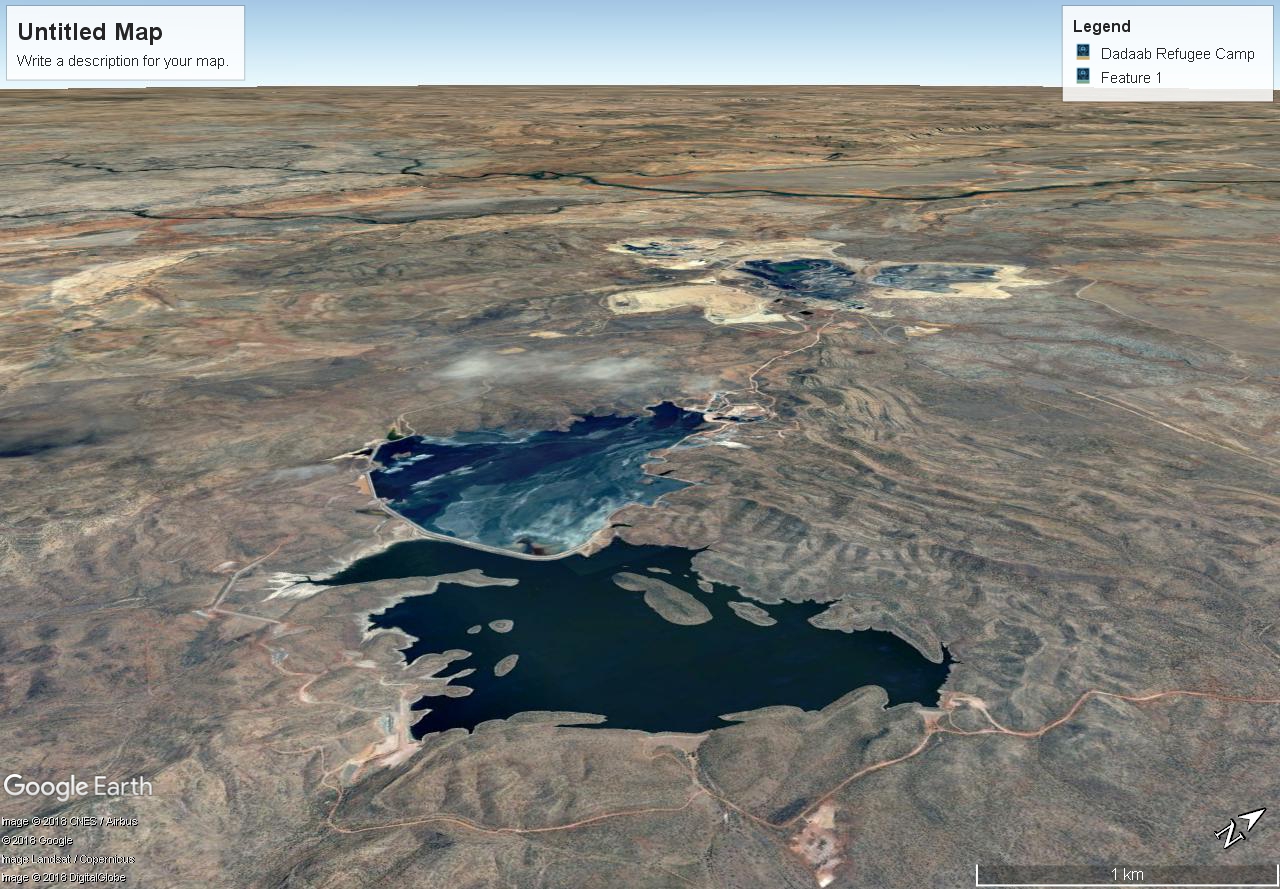 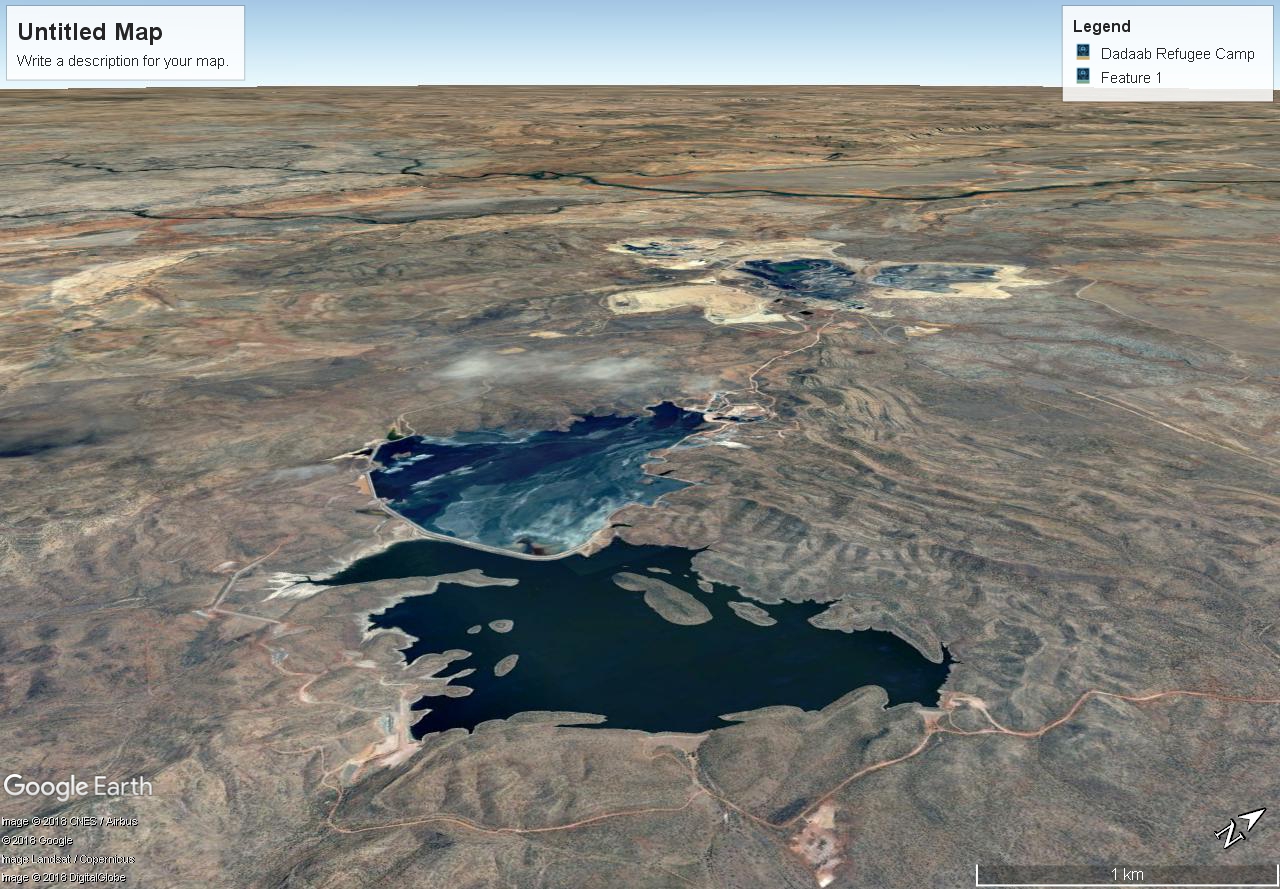 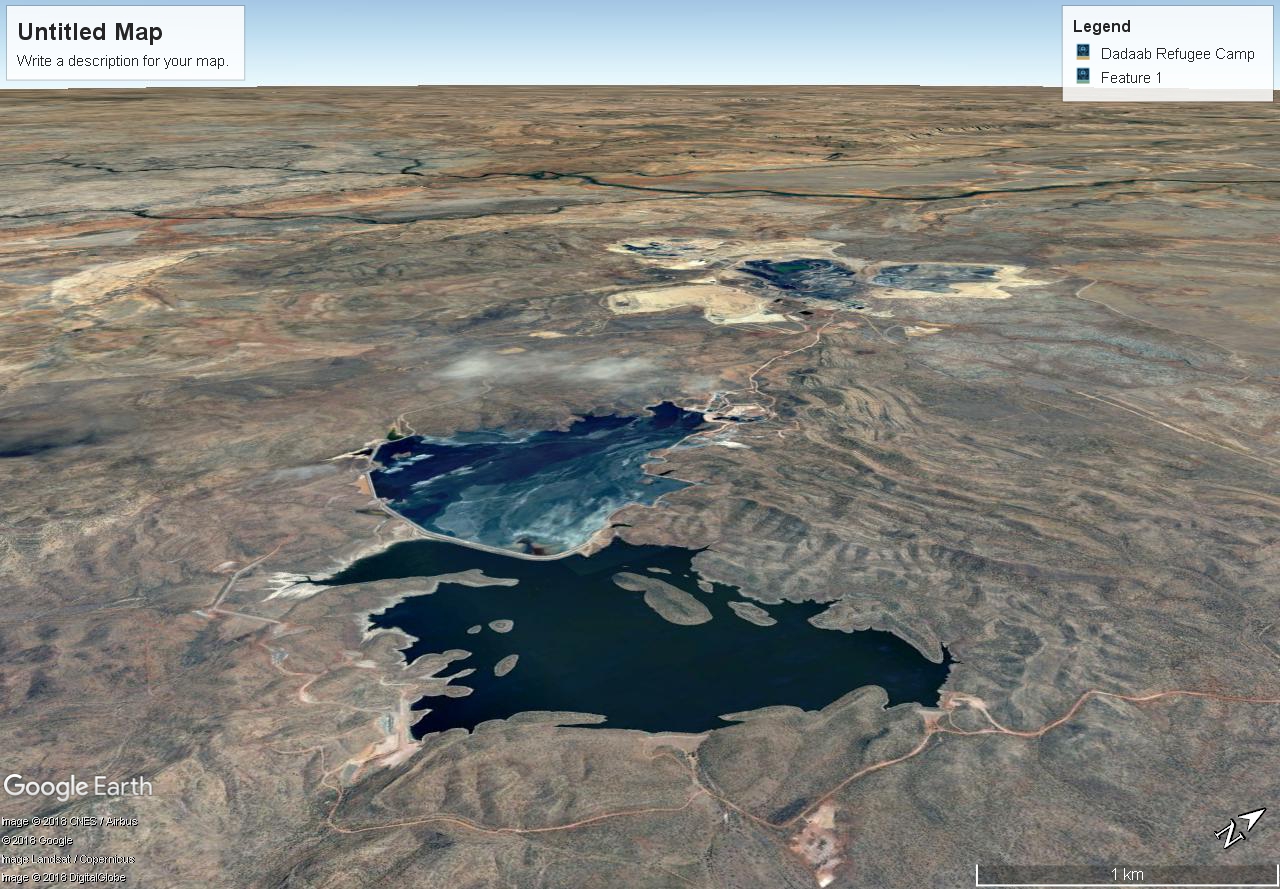 Century - Inclined Google Earth view to NNW
Tailings Dam – ore source for New Century Resources – purchased 2023 by Sibanye Stillwater
Dr Geoff Derrick , G.M.Derrick Geology
AIG Meeting 9 Oct. 2018
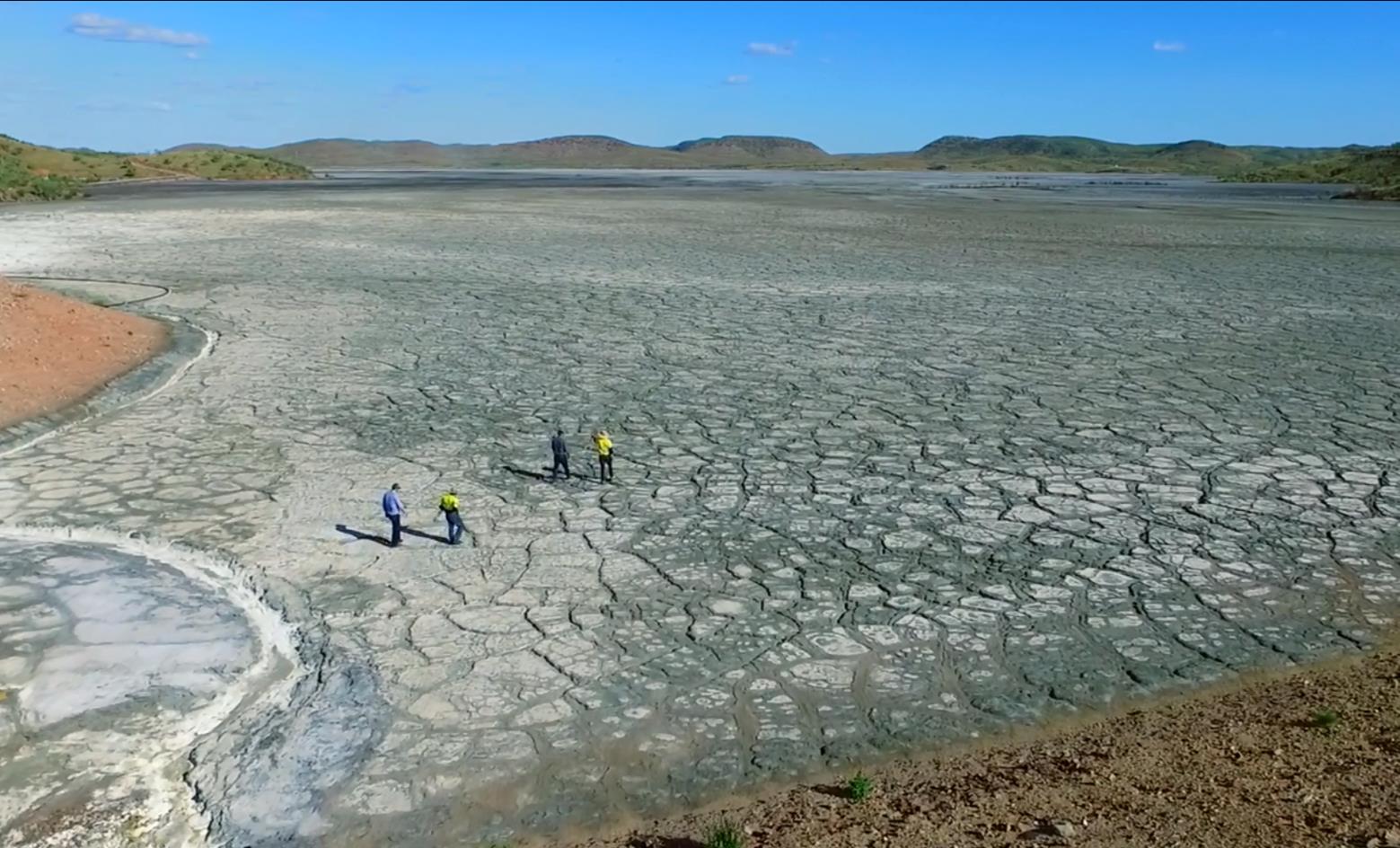 The Tailings resource (1)
Geoff Derrick:  SMEDG meeting, Sydney Thursday 28 September 2023
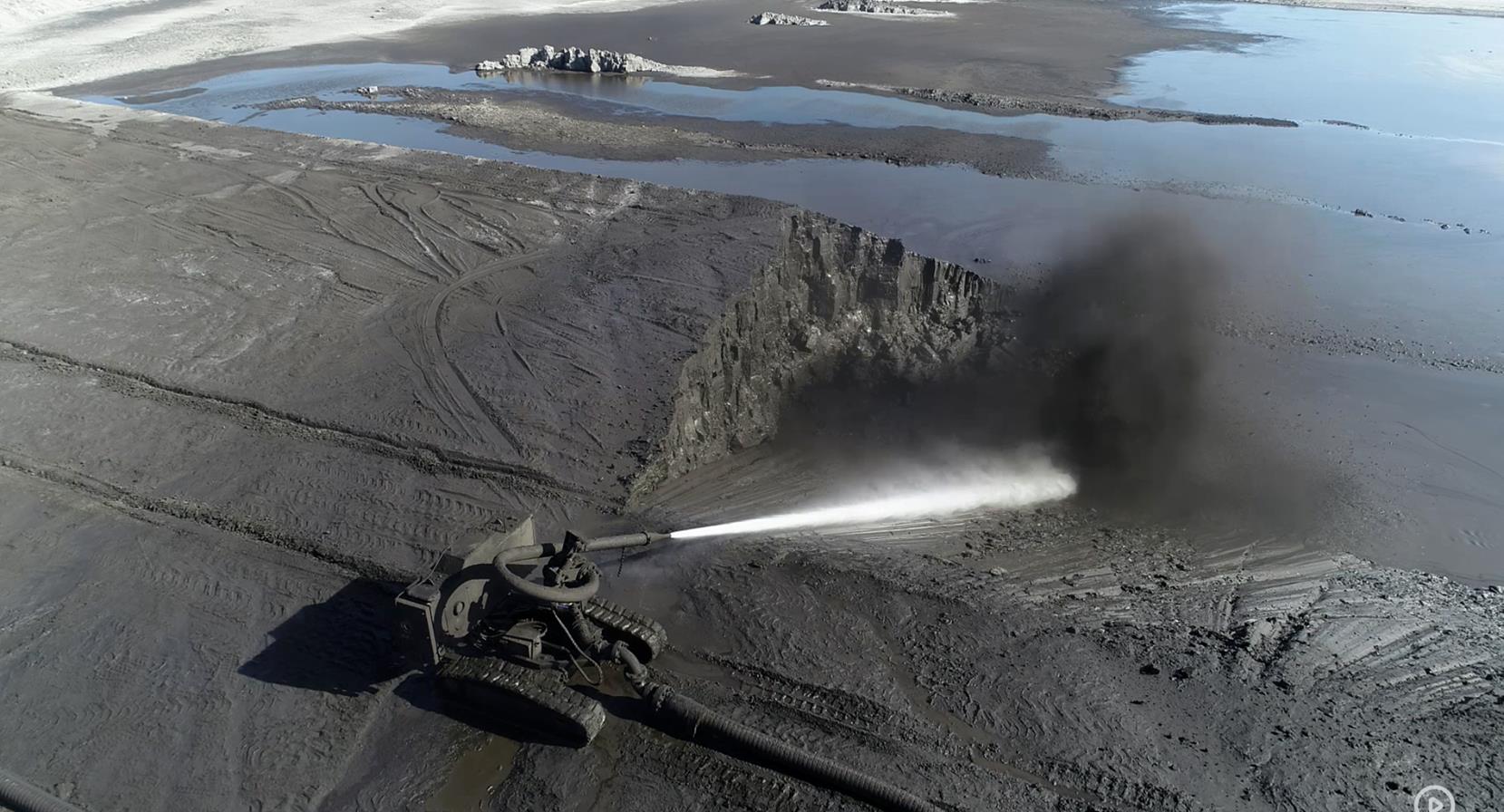 The Tailings sluicing (2)
Geoff Derrick:  SMEDG meeting, Sydney Thursday 28 September 2023
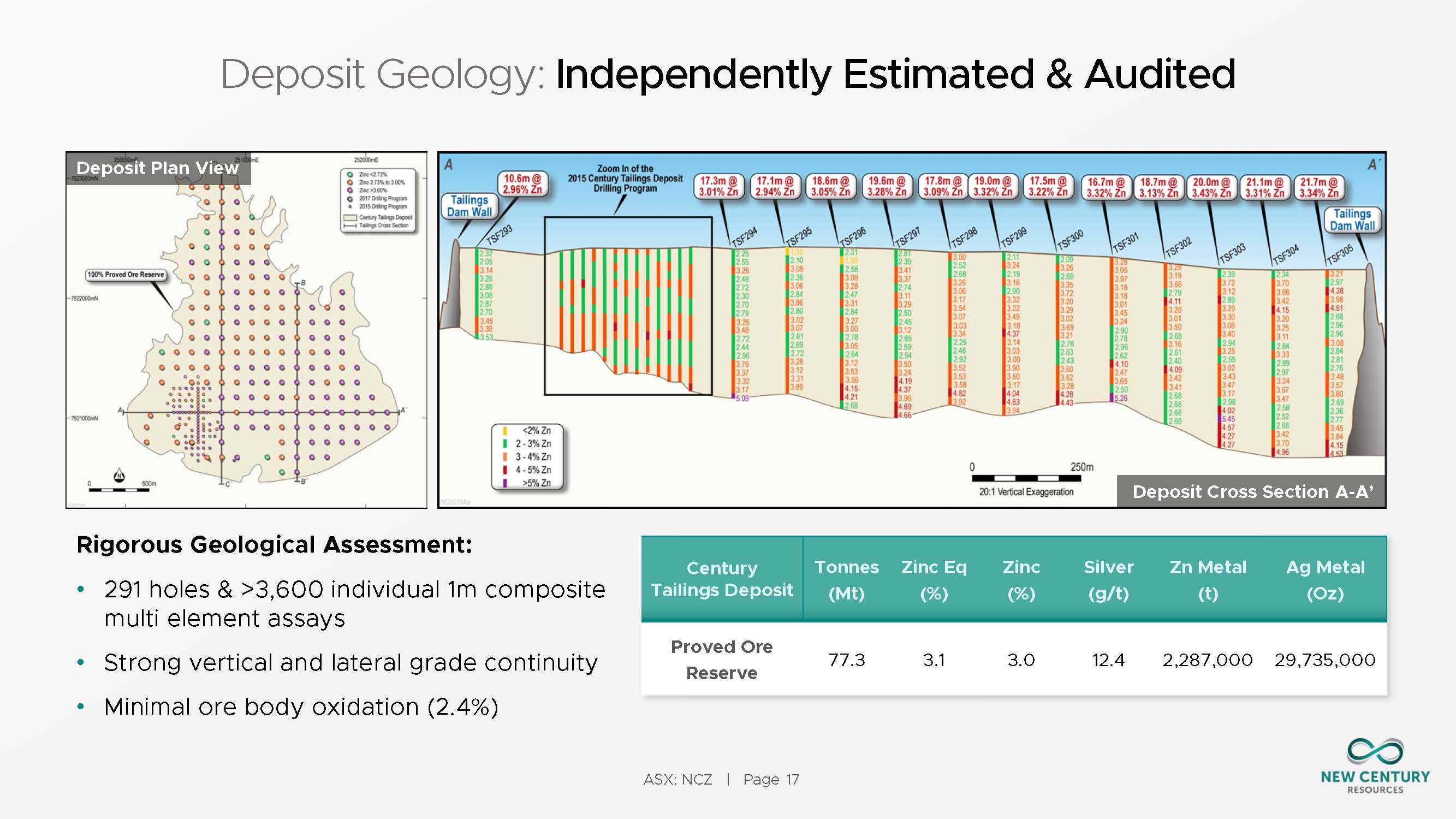 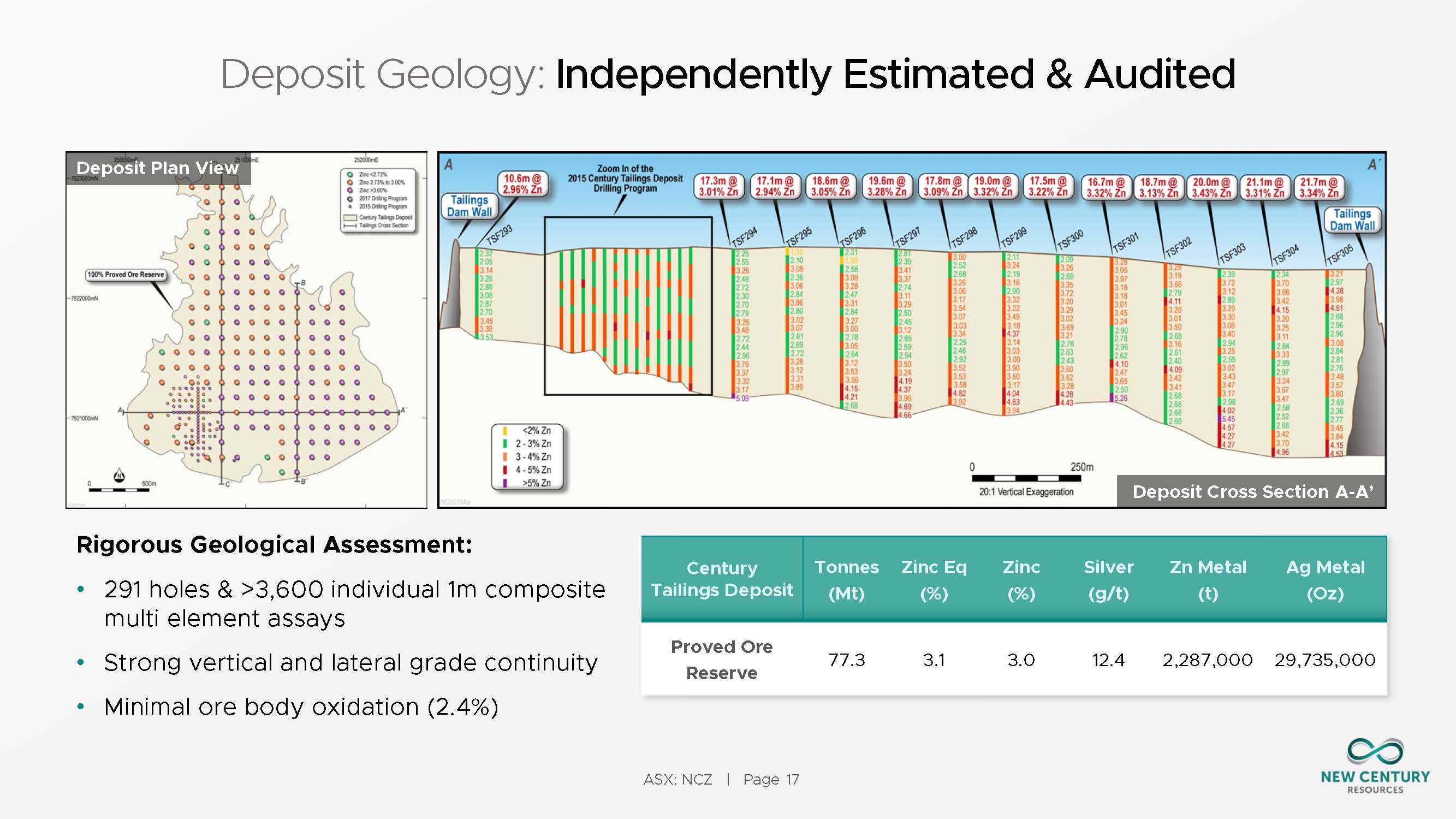 E-W cross section of tailings dam, viewed to NORTH.
Reserve 77.3mt @ 3% Zn, 12.4g/t Ag

2,287,000t Zn metal, 29.7 mozs Ag
Good grade continuity
A
A’
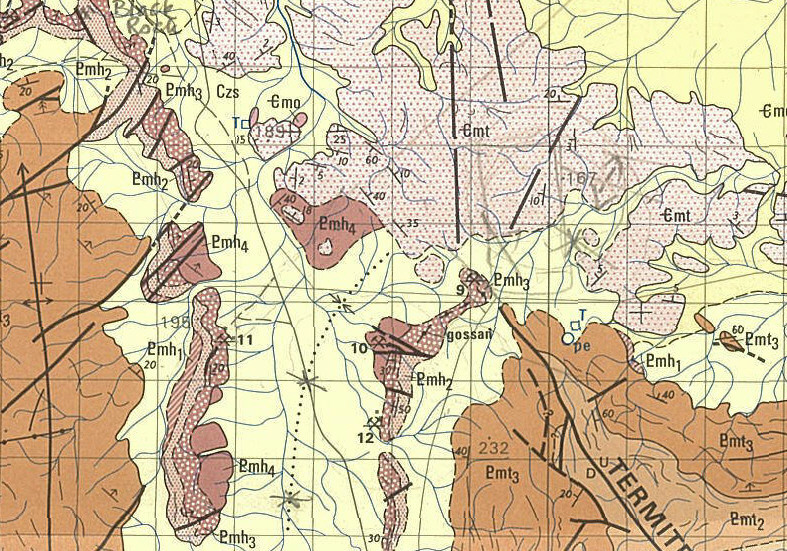 Our interest  is  in  the  hardrock deposit at Century
Discovery Hill
Magazine Hill
Note the 40o dip on the Century ore sequence , 100K map
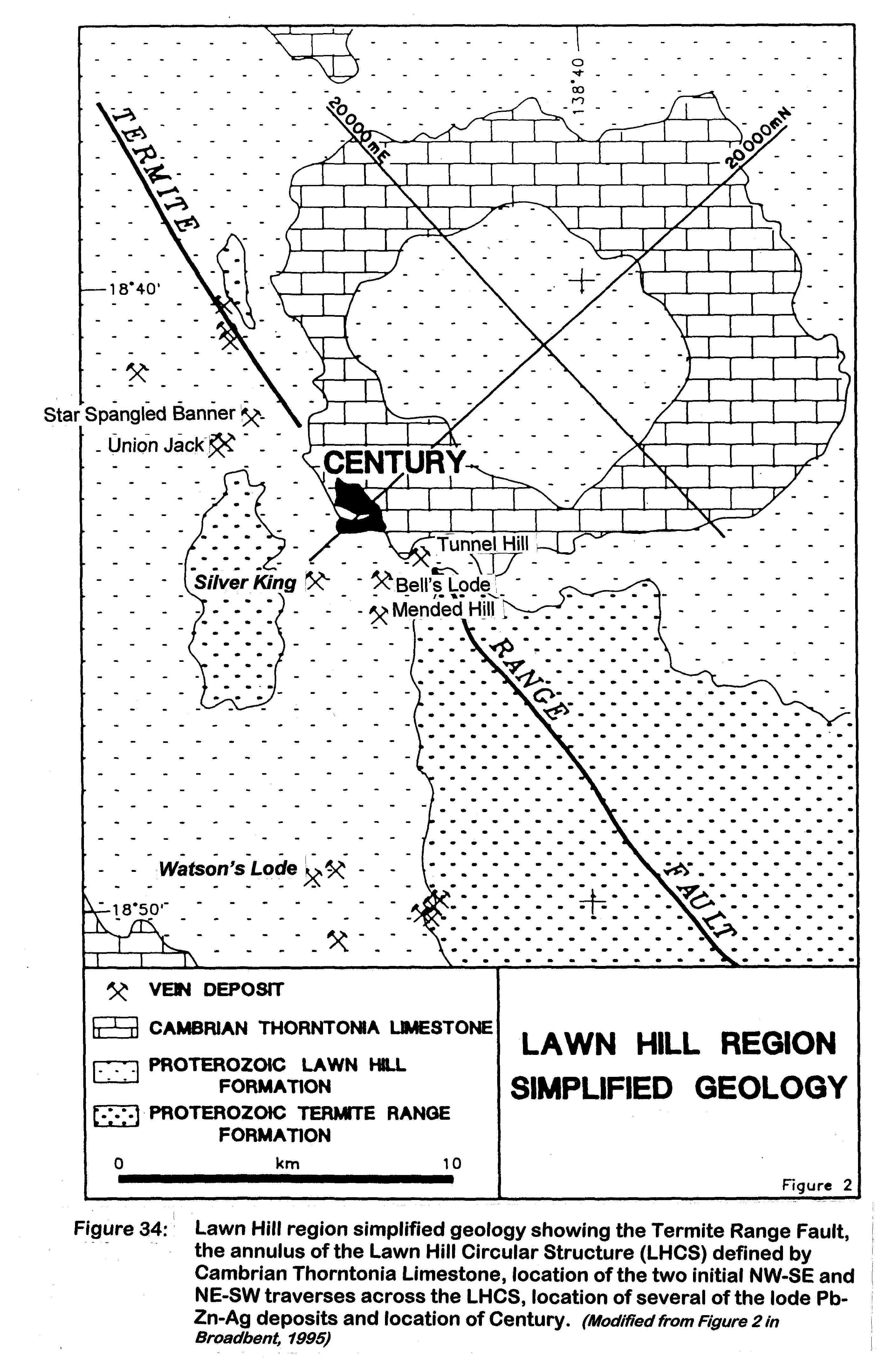 This deposit defied geophysics, and ultimately was a ‘geochemical’ discovery in  Sept 1990
The major focus of work was a soil geochemical survey  set up during January to April 1988 along two lines each 20km long oriented NW-SE and NE-SW;  each soil sample point, 100m apart, also involved magnetics taken every 20m and gravity measurements taken every 100m.
From Broadbent 1995, Waltho et al., 1993
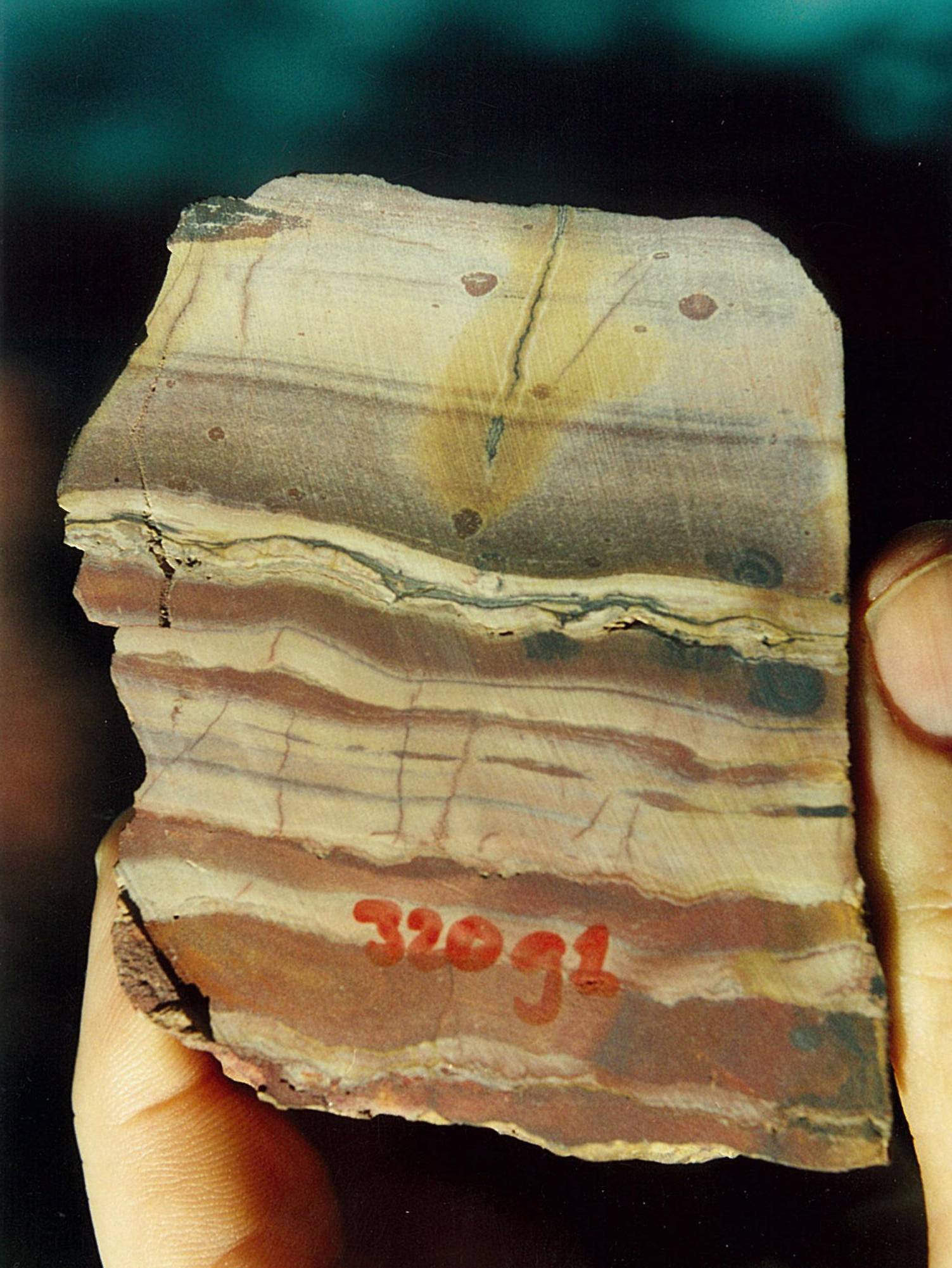 Samples of Lawn  Hill  Fmn  from Discovery Hill – NO PYRITE!!
sampled and assayed by GMD
3300ppm Pb, 5300 ppm Zn, 1ppm Ag
3500ppm Pb, 6100 ppm Zn,  3ppm Ag
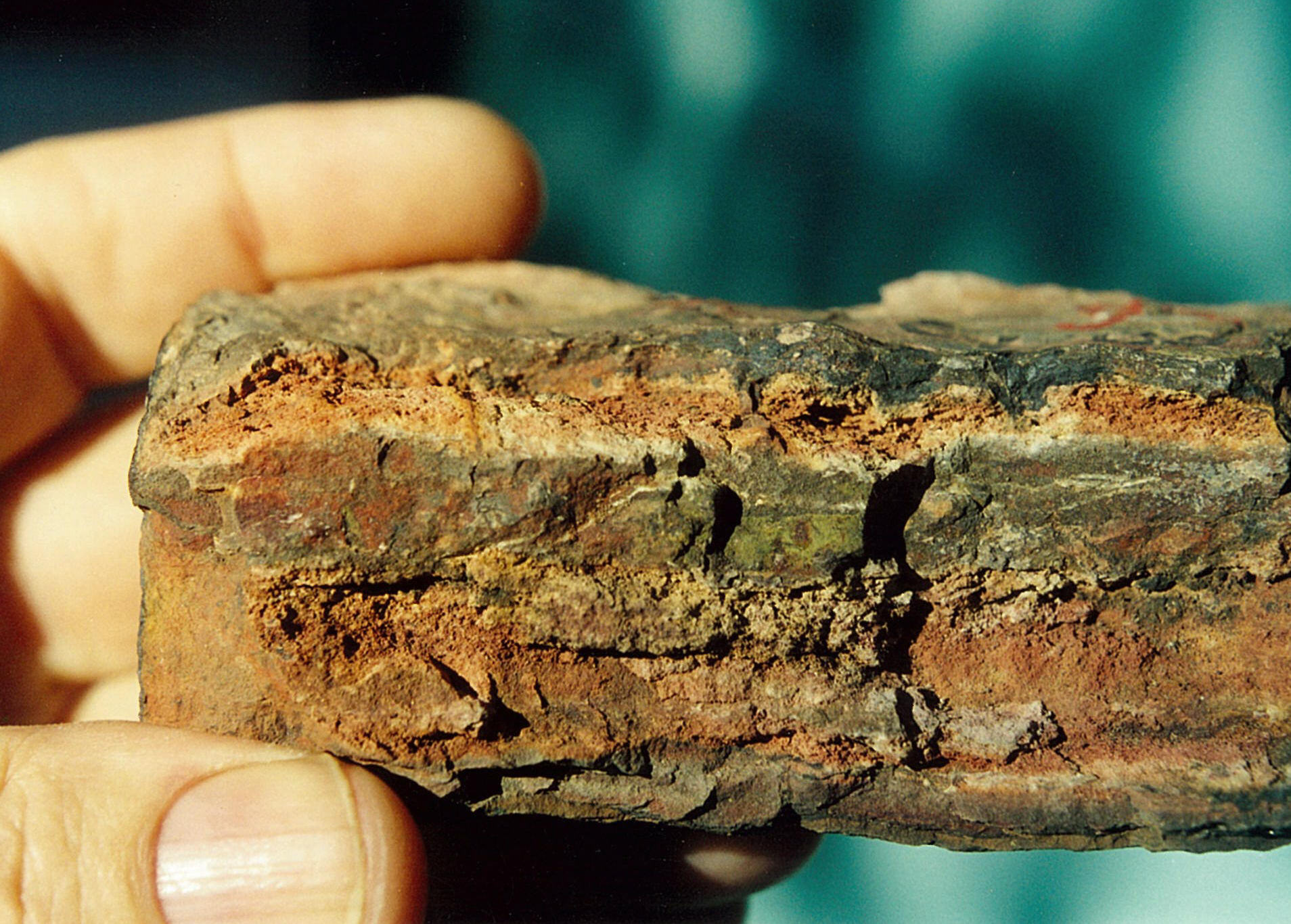 CRA assays 1988
“several thousand ppm Pb and Zn, and up to 30ppm Ag” (but also in Cambrian)
Geoff Derrick:  SMEDG meeting, Sydney Thursday 28 September 2023
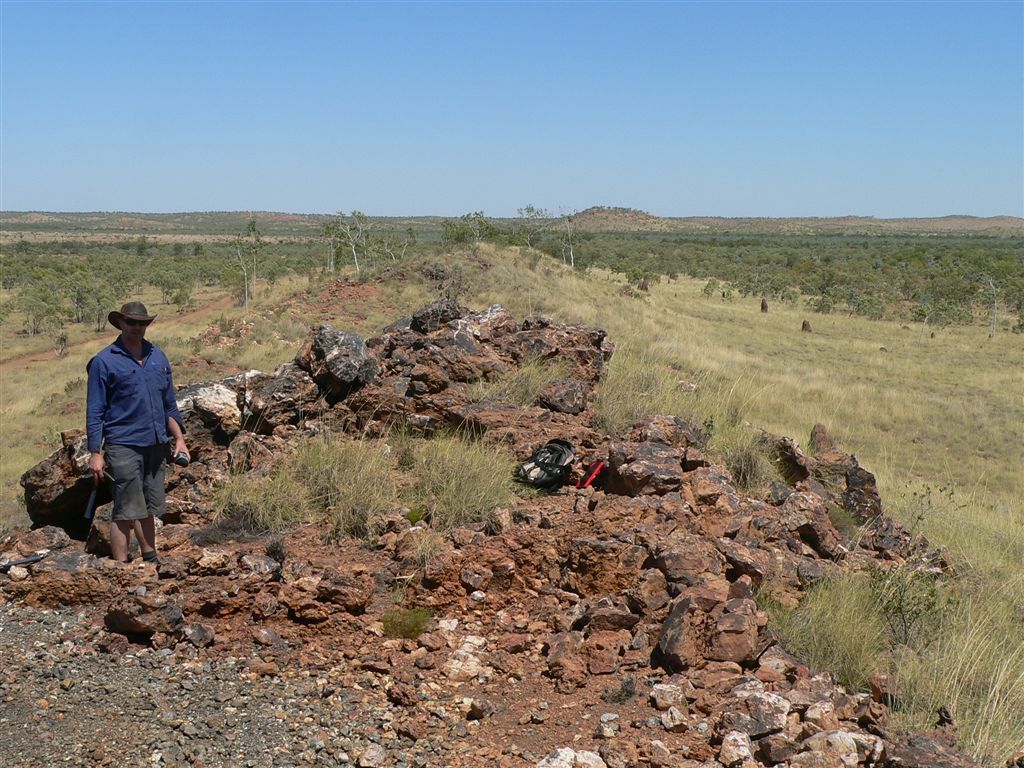 CRA re-focussed on veins like Watsons Lode in 1989; they were following up an intercept in a small u/g crosscut of 10m @ 20.5% Zn
Geoff Derrick – Discovery Histories, Century and Lady Loretta - AIG Symposium 30.11.12
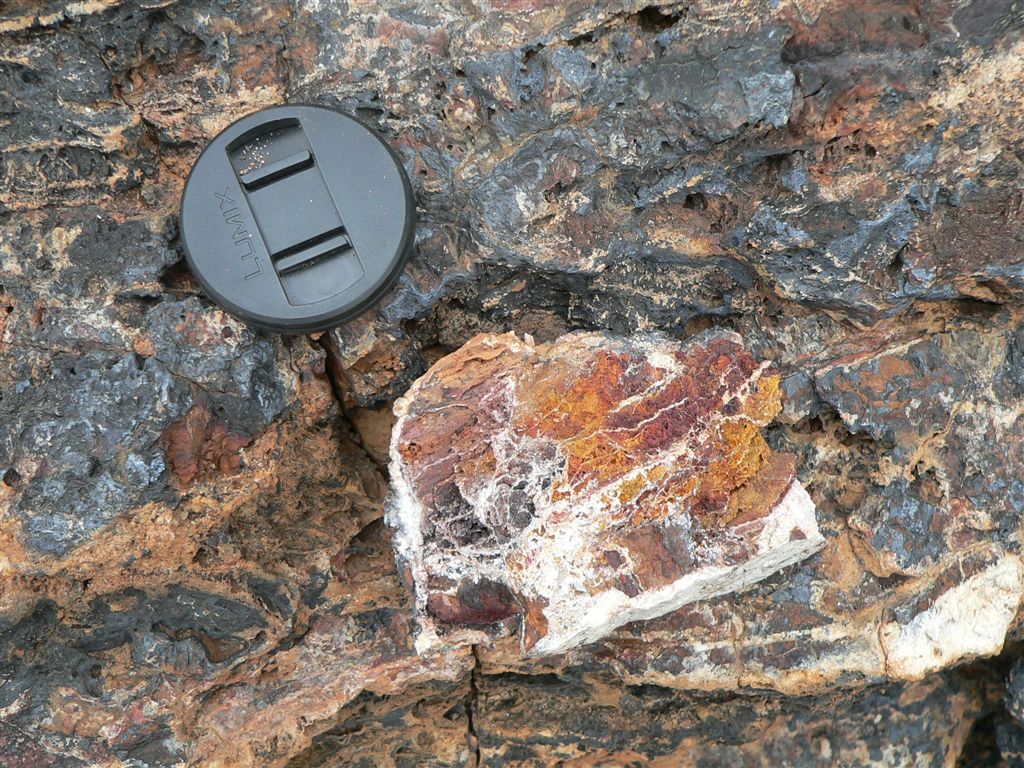 Multistage quartz veining with sphalerite and ex-sphalerite and galena boxworks
Geoff Derrick – Discovery Histories, Century and Lady Loretta - AIG Symposium 30.11.12
Watsons Lode : massive sulphide (mainly sphalerite) – Hole ZCL 642 – 5m @ 47.3% Zn
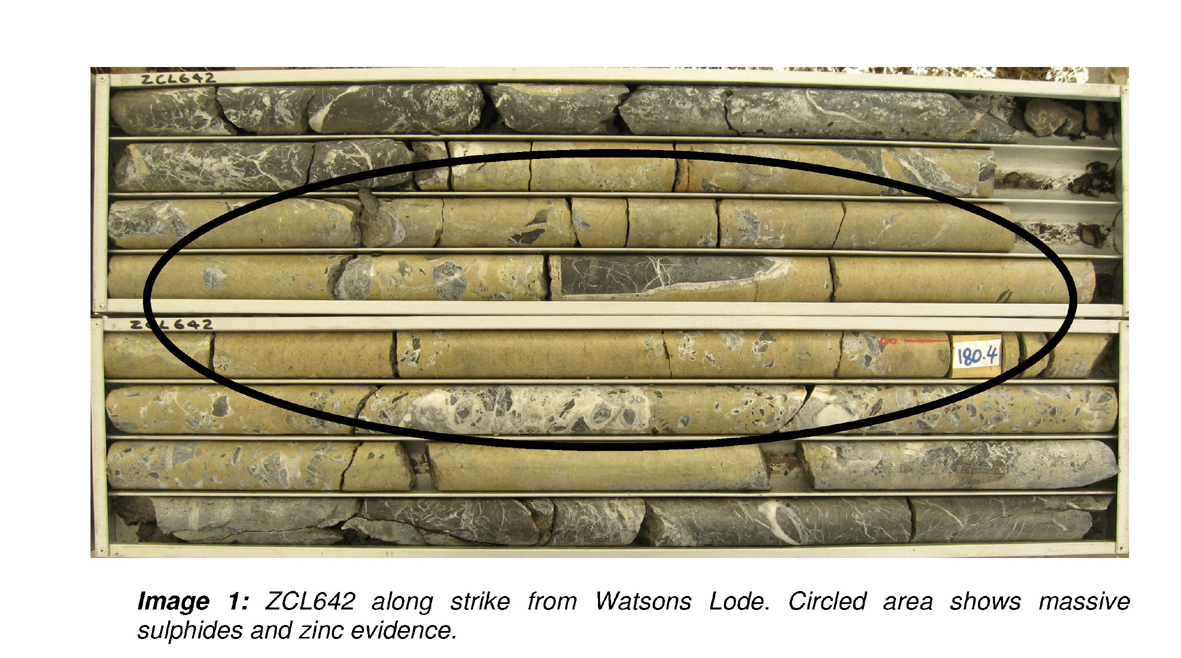 CRA drilled Watsons Lode in 1989, with intercepts of +10% Zn. More importantly, they identified a soil geochemical response similar to that seen at Century (presumably up to 5000ppm Zn or so)
So what had CRA discovered?
Stratigraphy and rock types of the Century discovery
Geoff Derrick:  SMEDG meeting, Sydney Thursday 28 September 2023
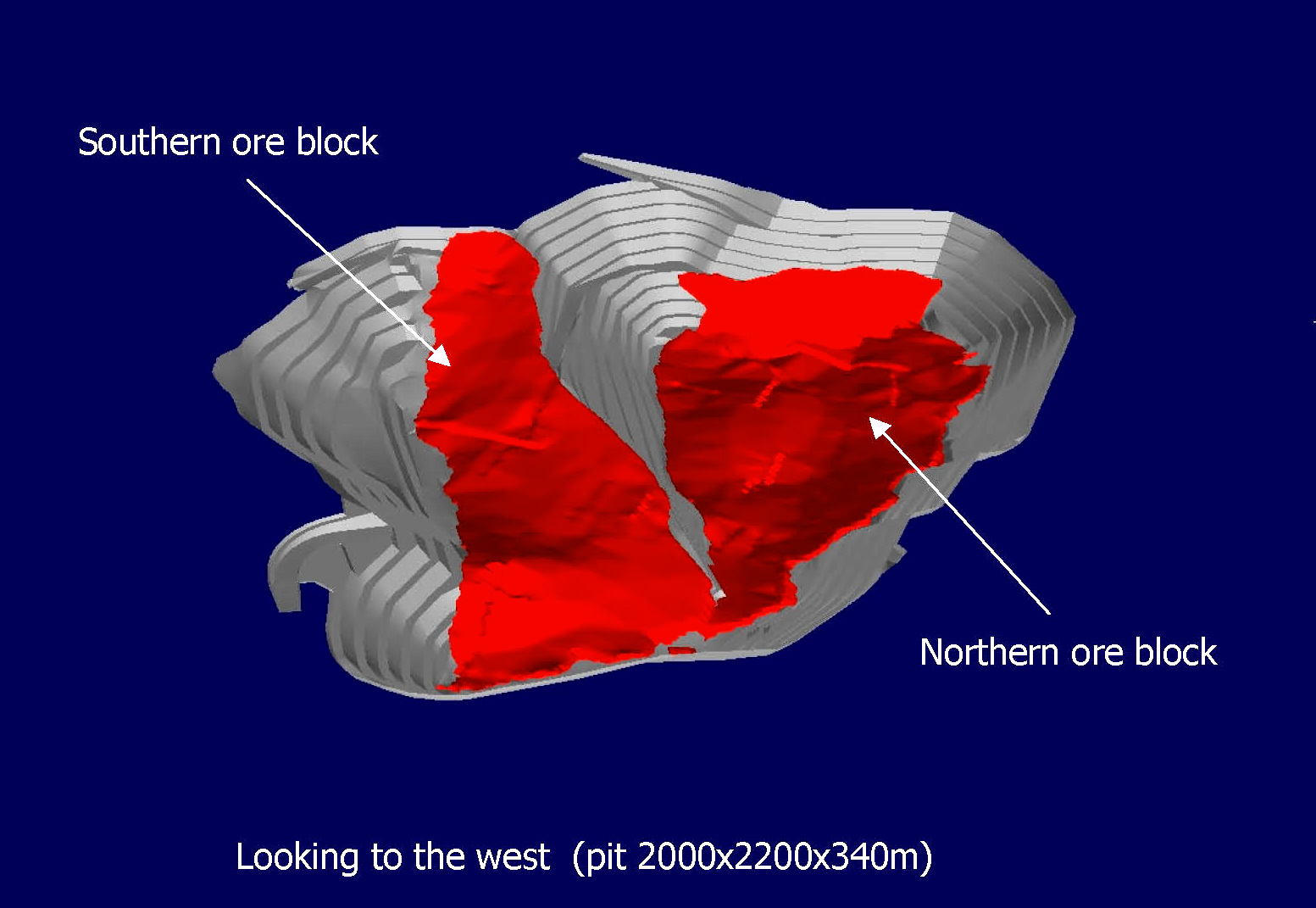 Geoff Derrick:  SMEDG meeting, Sydney Thursday 28 September 2023
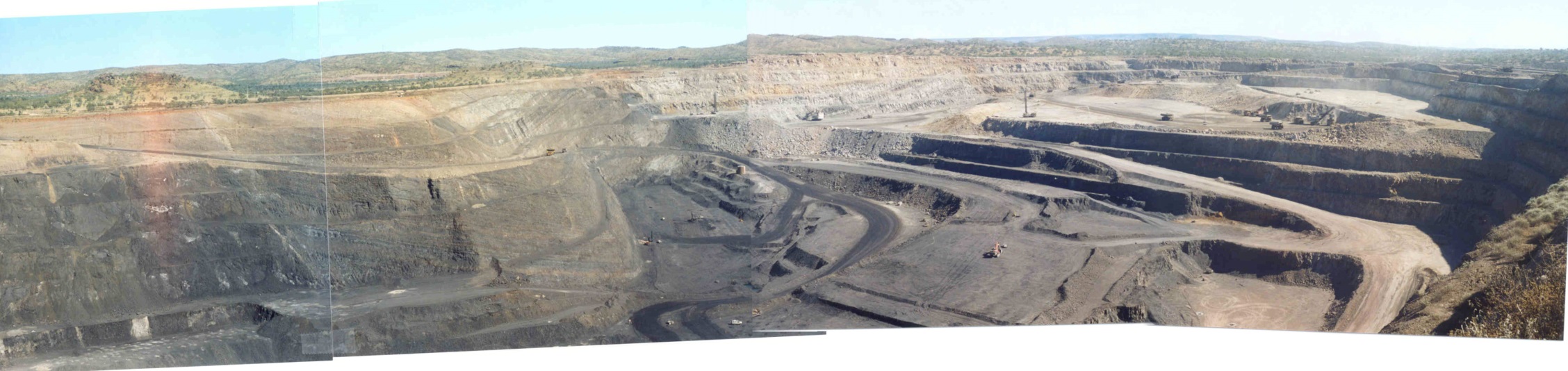 Northern block prestrip
Pandoras Fault
(a)
Cambrian cover
Southern block production
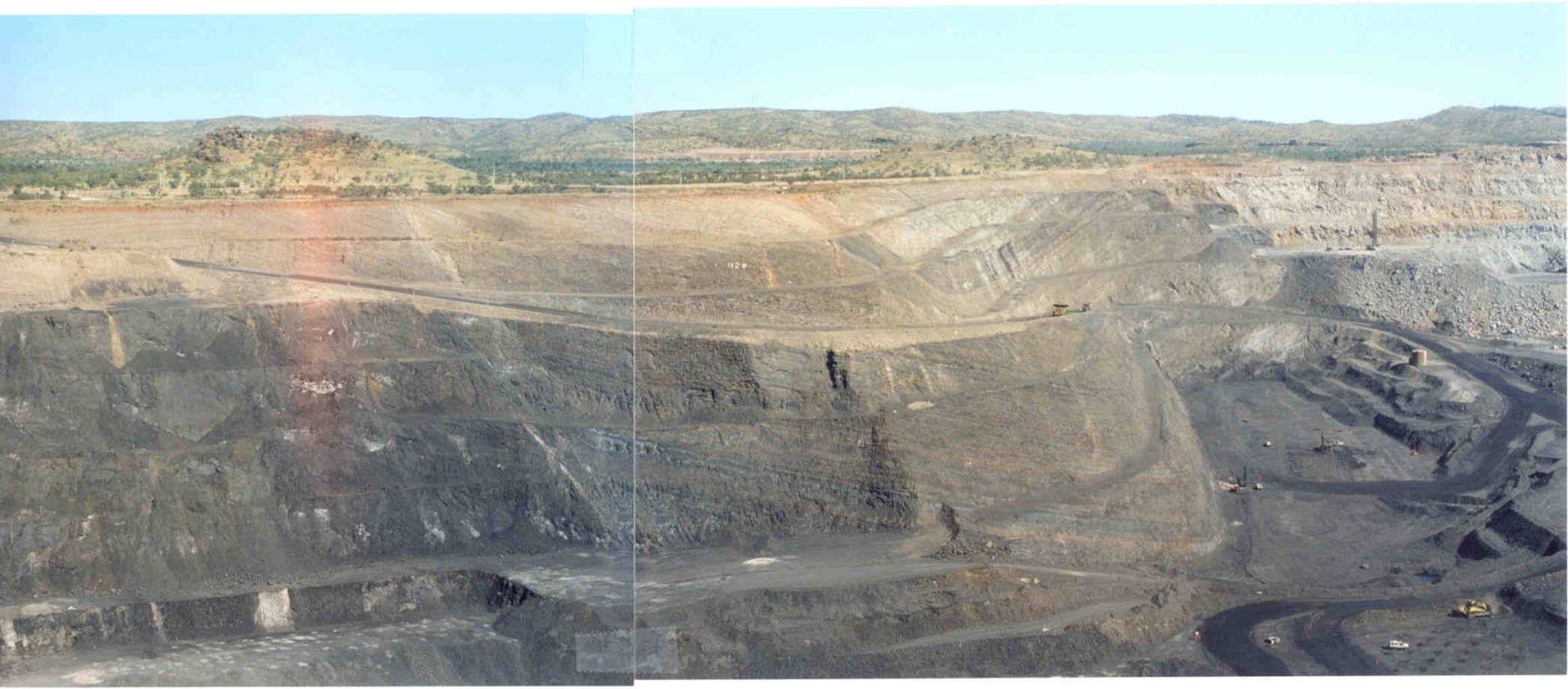 Magazine Hill
Discovery Hill
(b)
Pandoras Fault
Magazine Hill Fault
LH4
LH5
Barren gap
27m @ 6.3% Zn
50m @ 1500ppm Zn
Top of orebody approx.
Siderite zone 320
Lower ore zones 400-440
Panoramas of the Century open pit, June 2001; view is to WSW, showing traces of 
major faults and parts of the ore zone within the pit, and approx position of holes LH4 & LH5
Cambrian
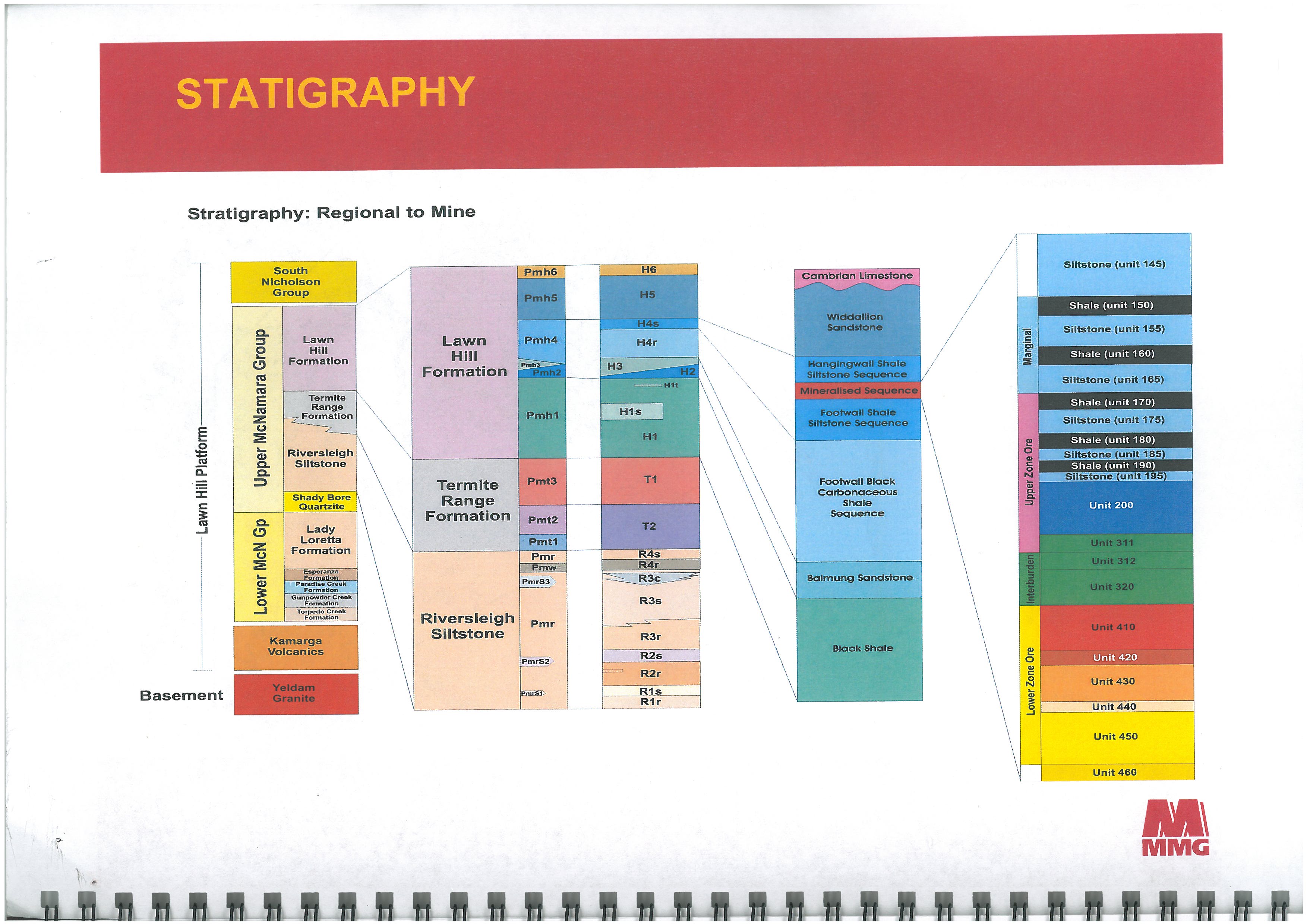 ORE
Depositional age U-Pb  1595±6 Ma
Mineralisation age Pb-Pb  1575Ma
STRATIGRAPHY
Geoff Derrick:  SMEDG meeting, Sydney Thursday 28 September 2023
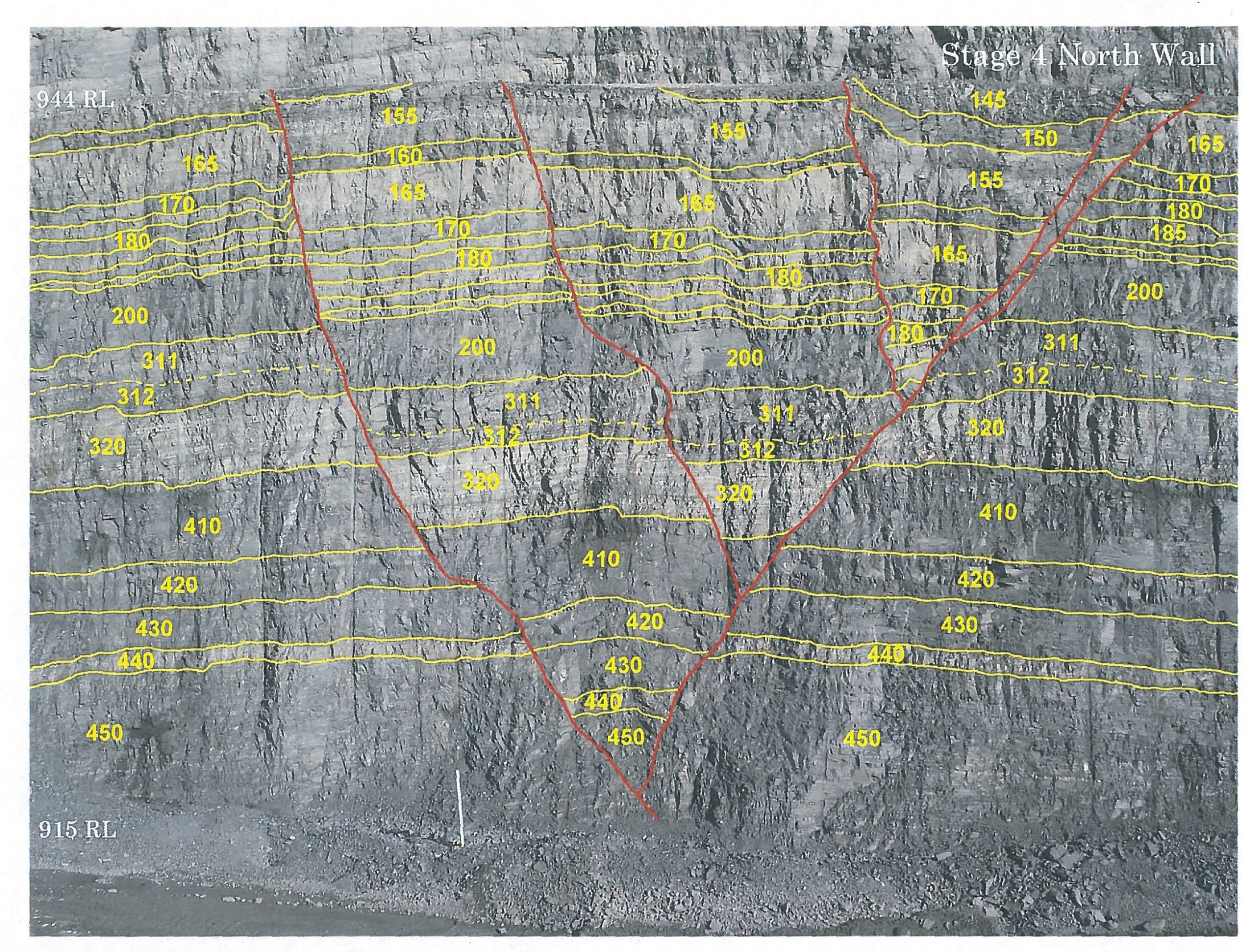 SIDERITE SILT
Units mappable across the deposit. . .
Geoff Derrick – Discovery Histories, Century and Lady Loretta - AIG Symposium 30.11.12
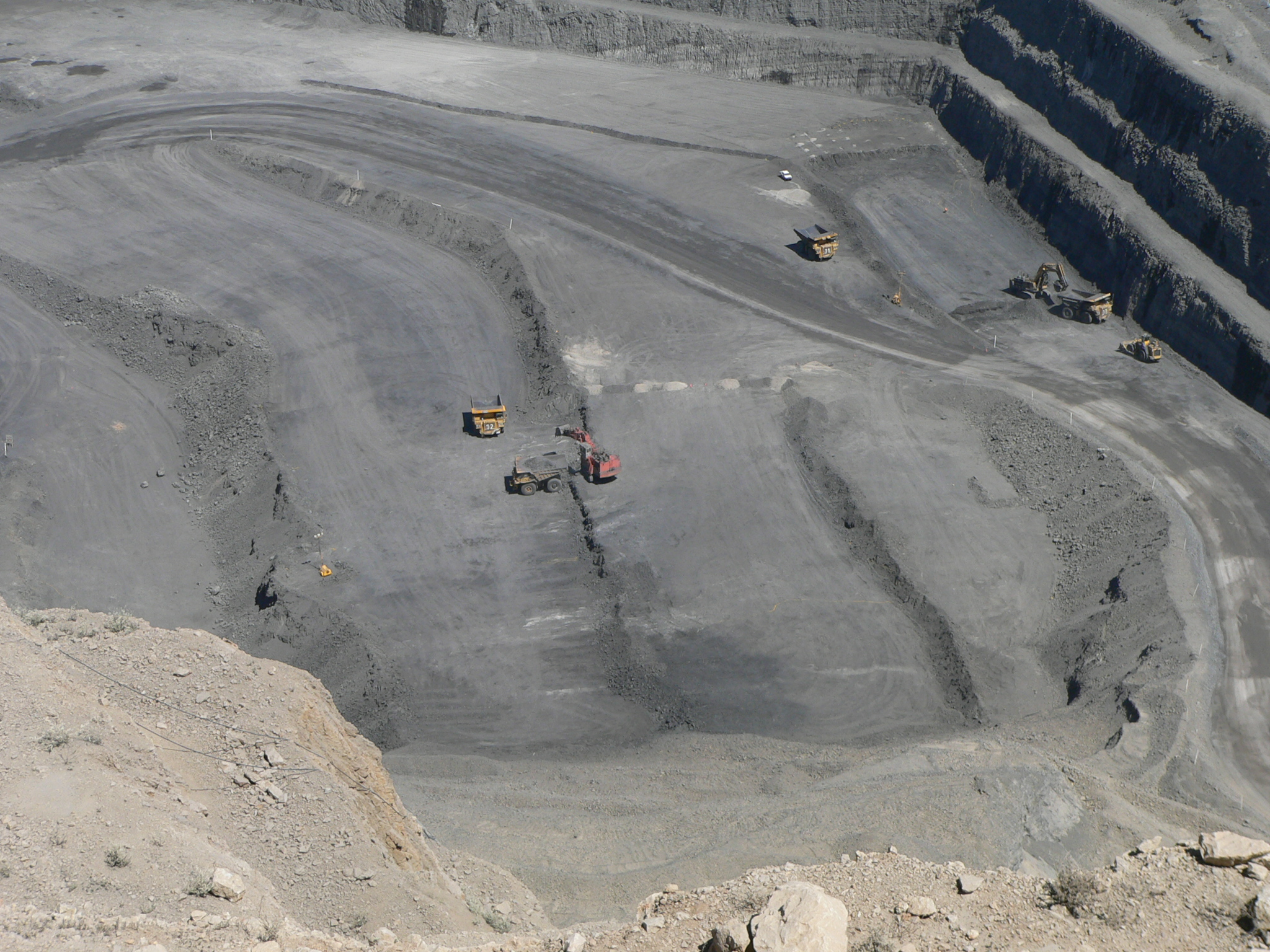 But at times a little harder to see on the pit floor. . .
HW
Upper ore zones 160-200
Zone 320 - barren siderite siltstone
Lower ore zones 410 -450
FW
N
Geoff Derrick – Discovery Histories, Century and Lady Loretta - AIG Symposium 30.11.12
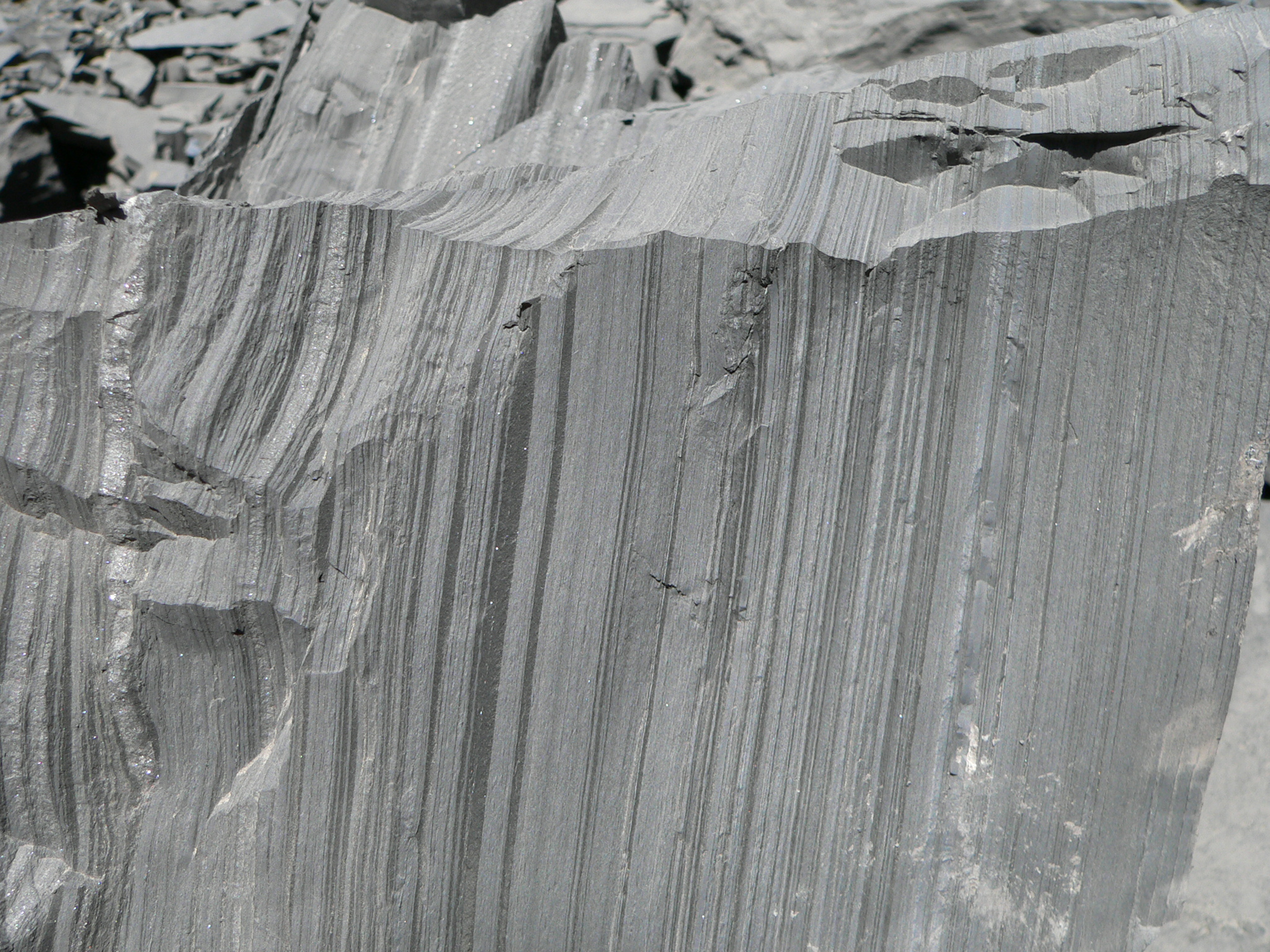 How can this be anything but a  sediment formed in a brine pool??
siderite
Zone 430:
High grade Zn with only minor shale bands ; speckled band above is boudinaged sideritic layer
Zone 430 – 
23.4% Zn, 1.5% Pb, 22g/t Ag
Geoff Derrick:  SMEDG meeting, Sydney Thursday 28 September 2023
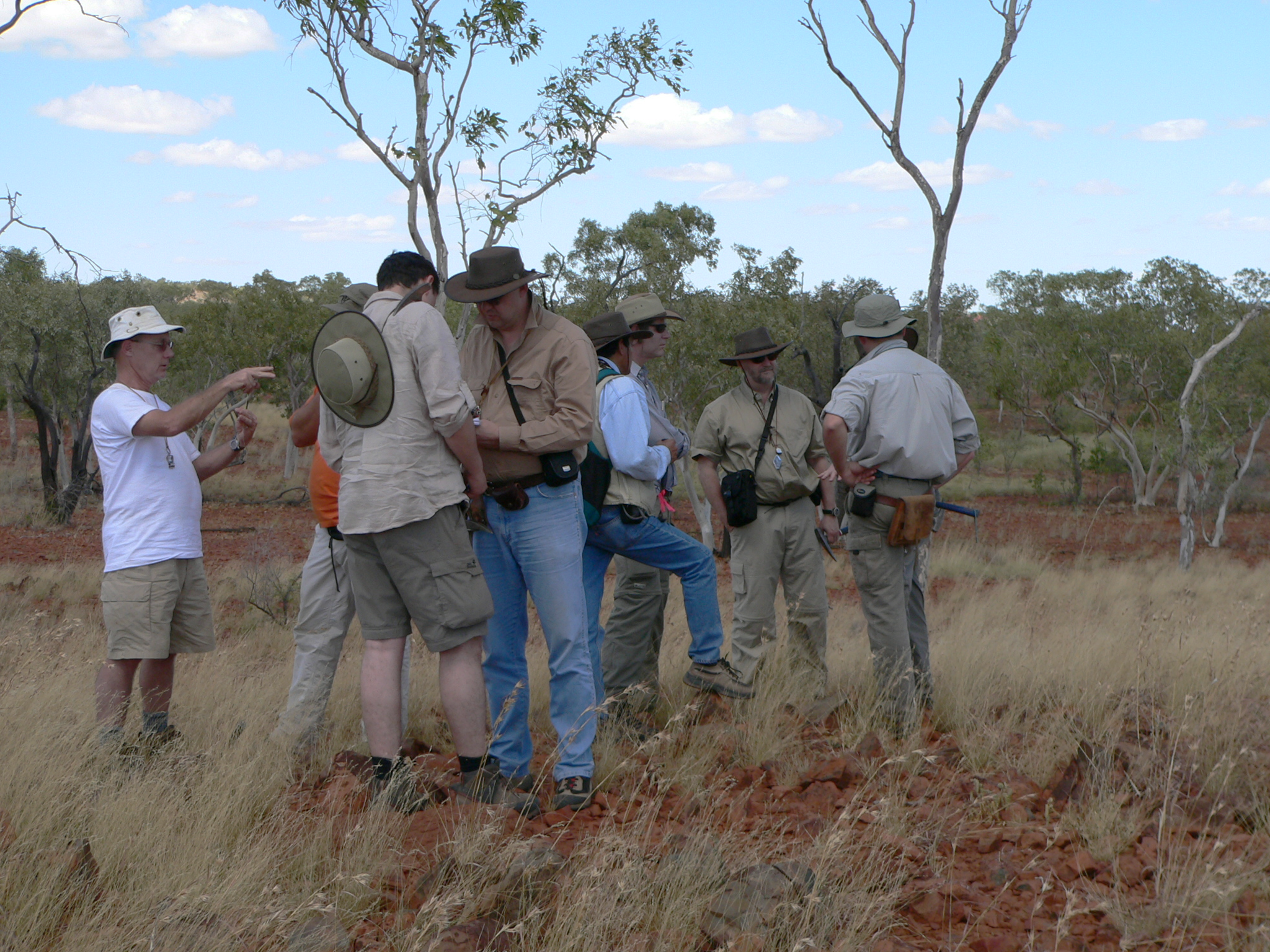 Teck Cominco geologists on the outcrop, Mt Isa inlier; Cam Allen at left
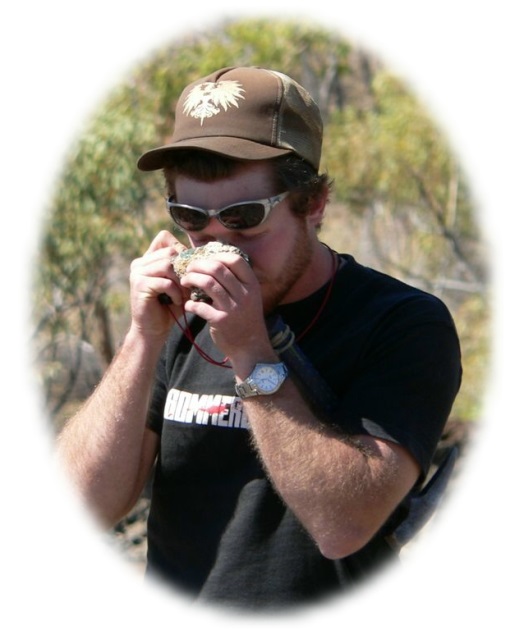 With sea-floor deposits like Red Dog and Sullivan, these Teck lads saw nothing but brine pools. . . .
Geoff Derrick:  SMEDG meeting, Sydney Thursday 28 September 2023
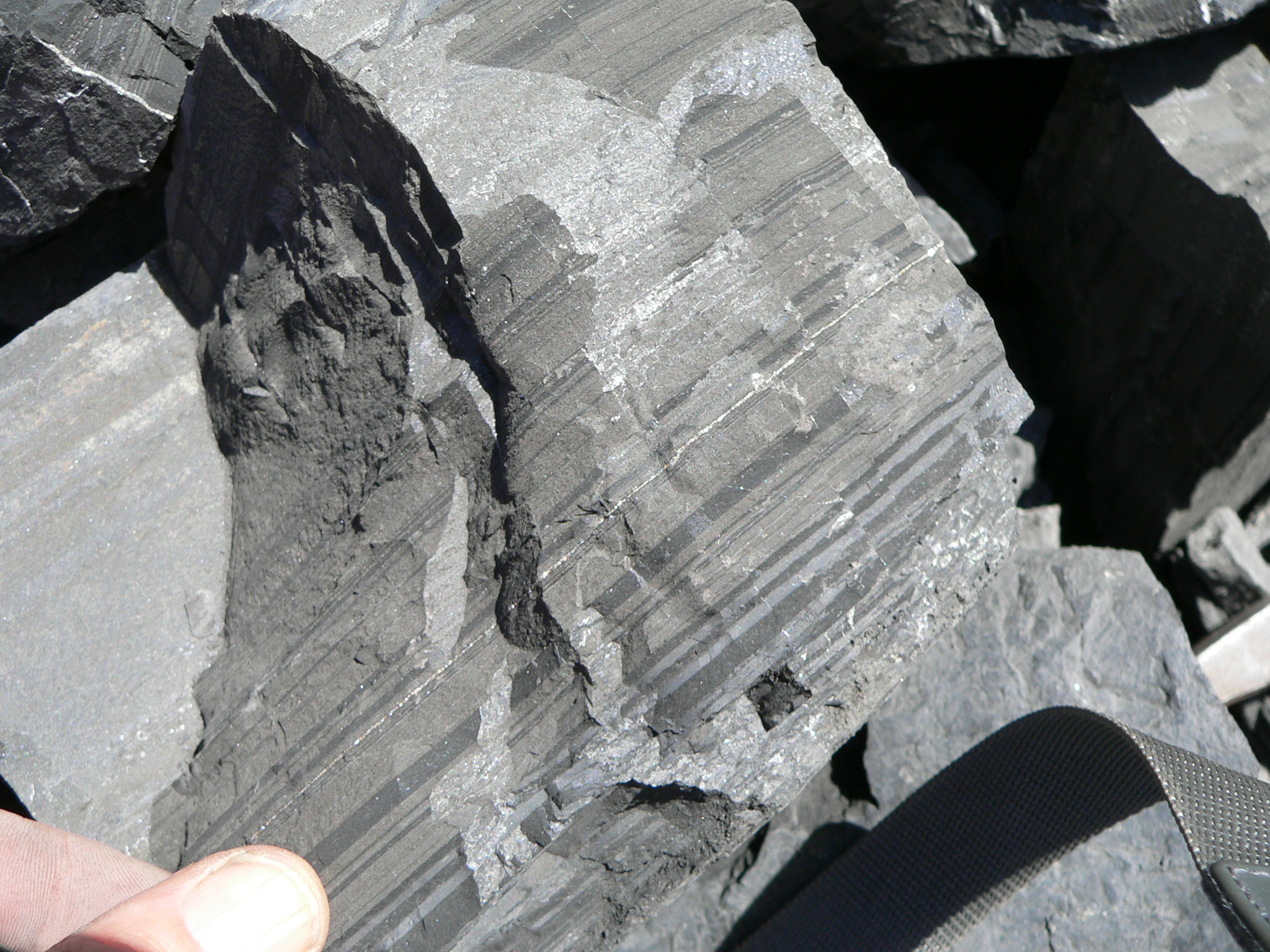 Zone 450 pyritic siltstone in contact with Zn-rich siltstone (grey) near base of orebody; contact appears concordant but can be structural
pyritic
Zone 450
sphaleritic
Geoff Derrick:  SMEDG meeting, Sydney Thursday 28 September 2023
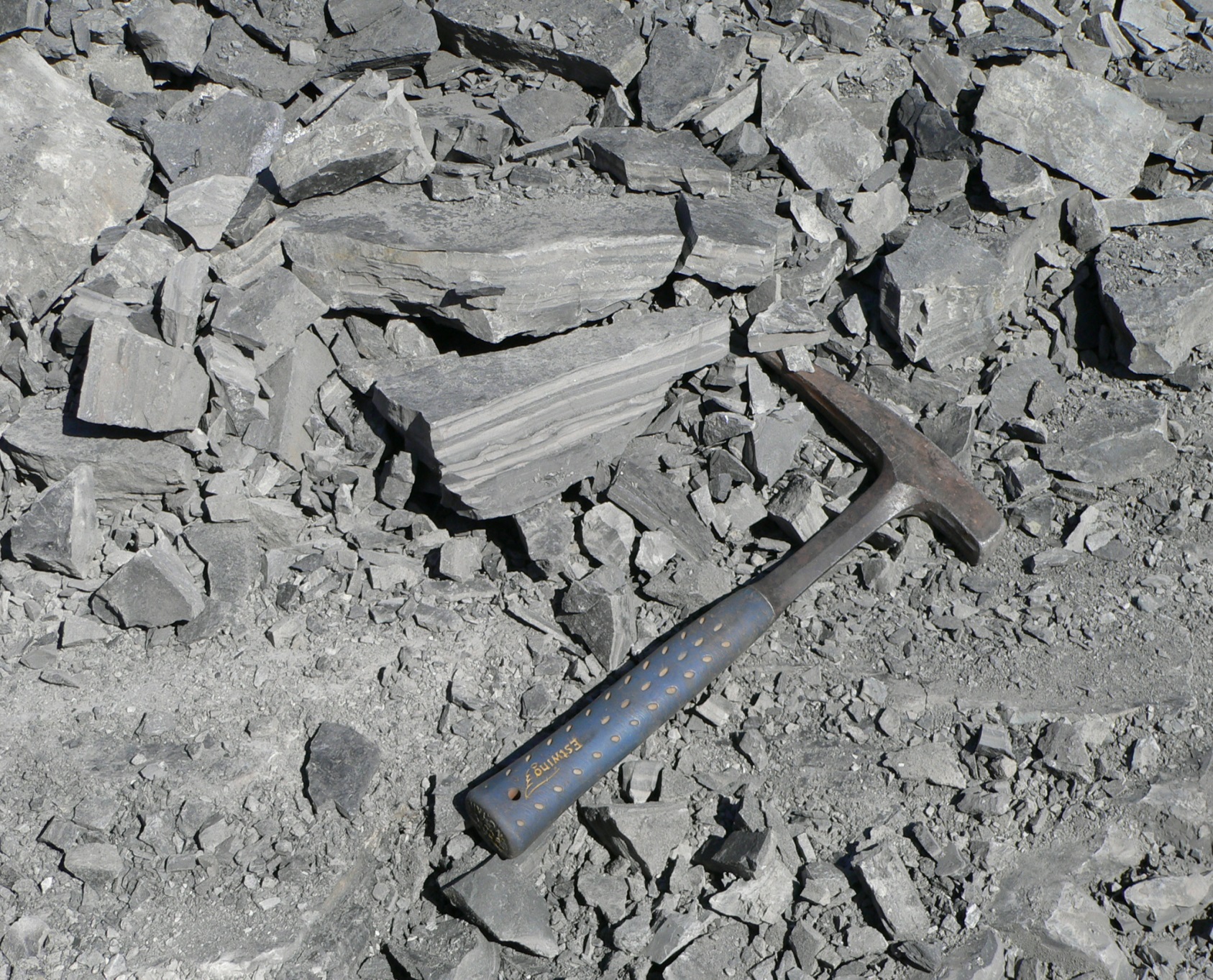 Waste material: Left: Zone 320 - main sideritic siltstone zone on floor of pit; below - pale grey sideritic siltstone unit 320, with some fracture coatings  of galena, and wavy stylolitic banding
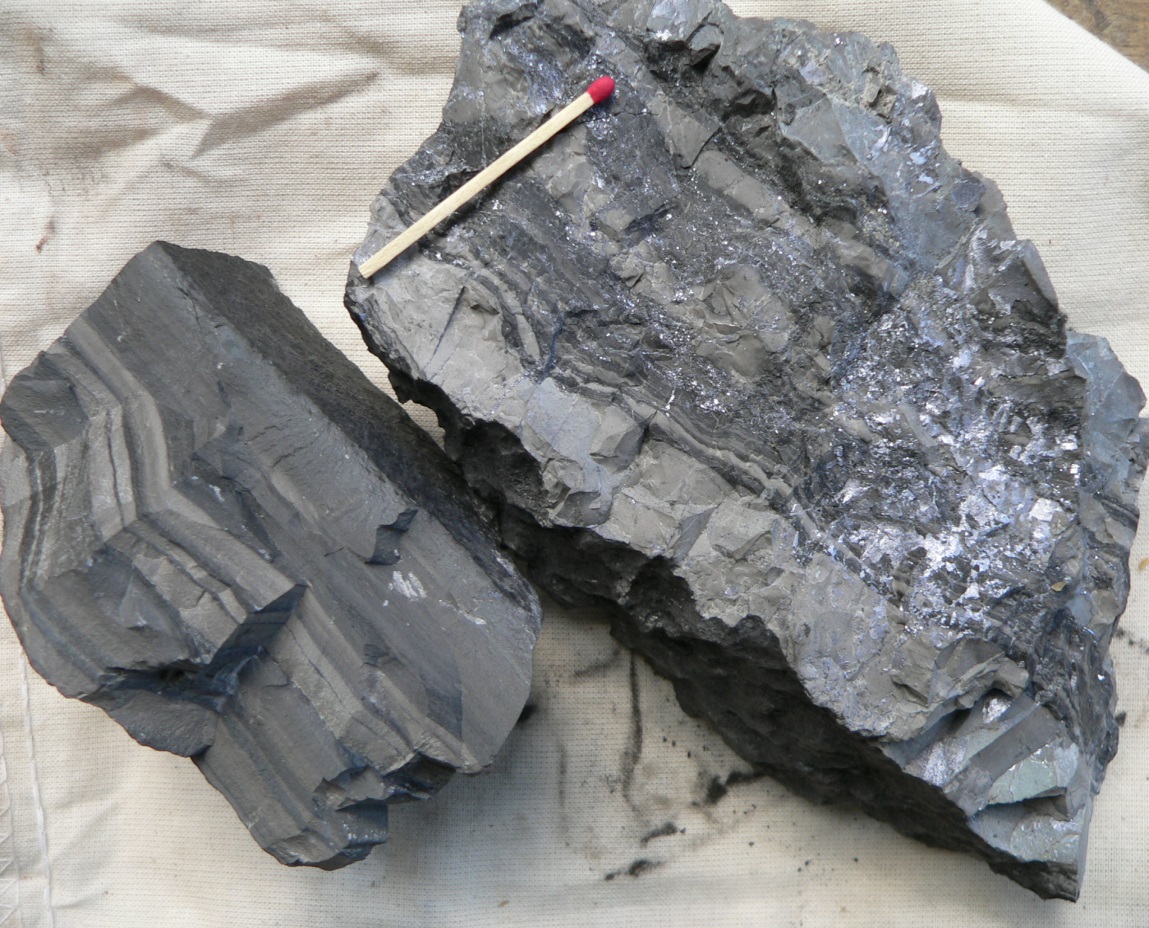 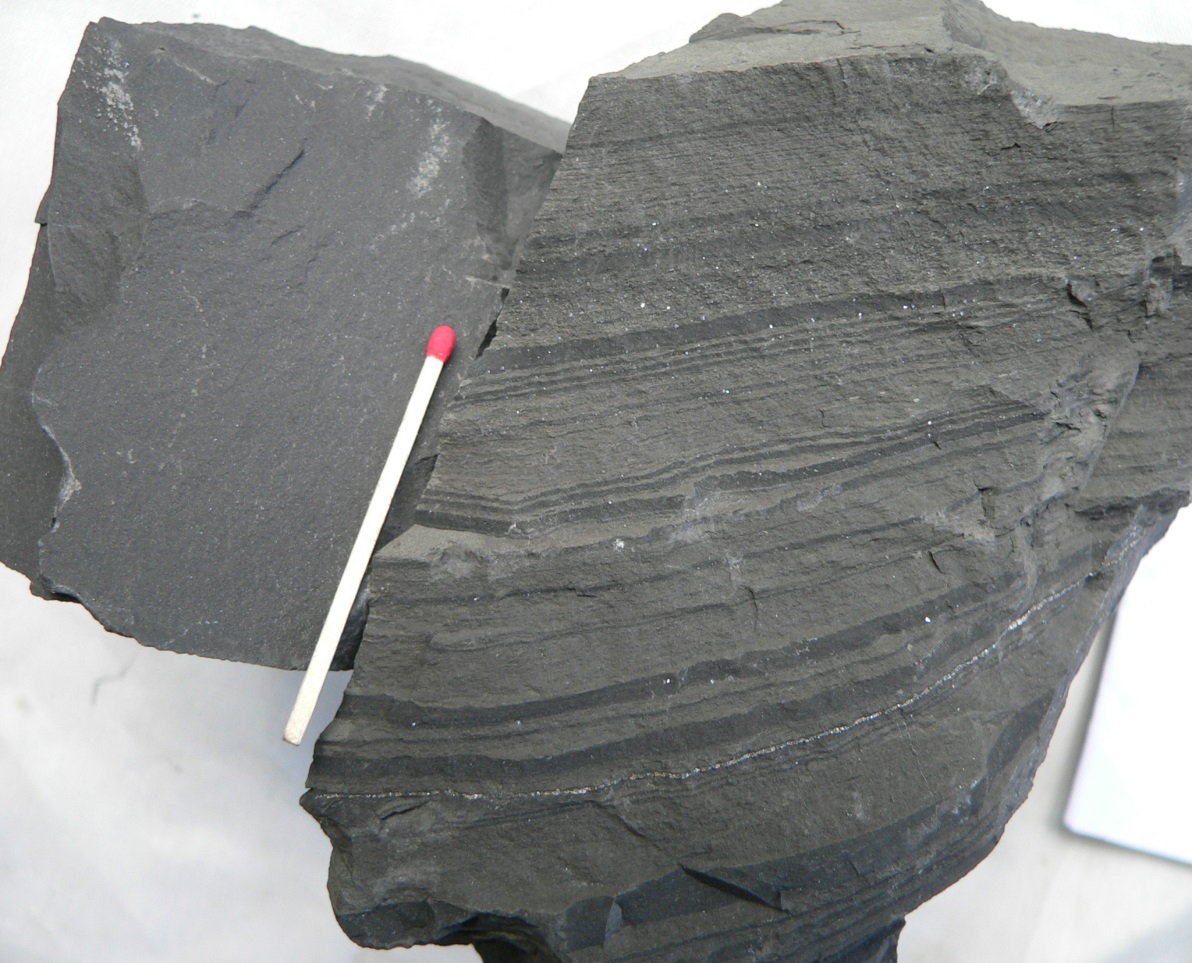 Waste Zone 320
Waste Zone 420 - massive mudstone and pyritic siltstone unit 450.
Geoff Derrick:  SMEDG meeting, Sydney Thursday 28 September 2023
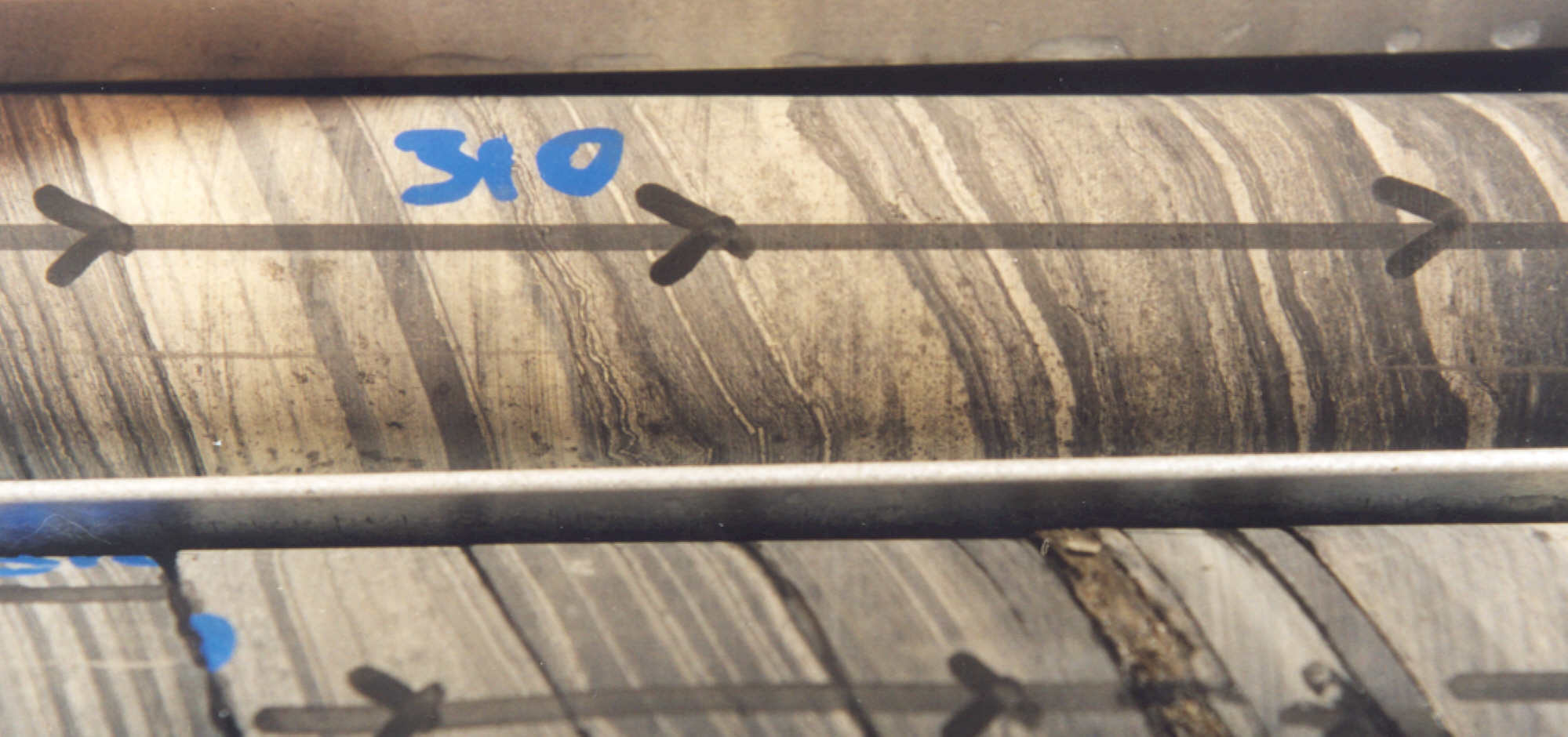 Siderite alteration and stylolites
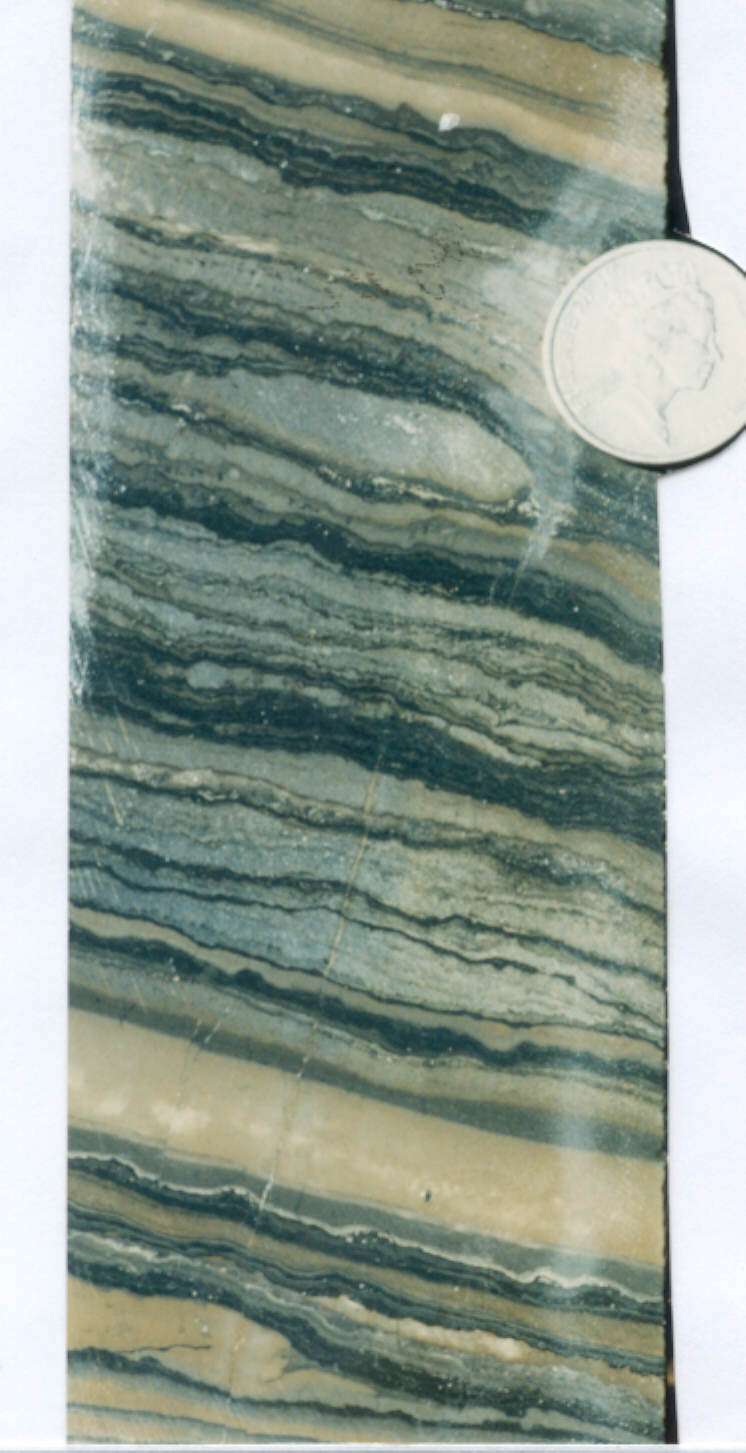 Geoff Derrick:  SMEDG meeting, Sydney Thursday 28 September 2023
Siderite alteration and stylolites (continued)
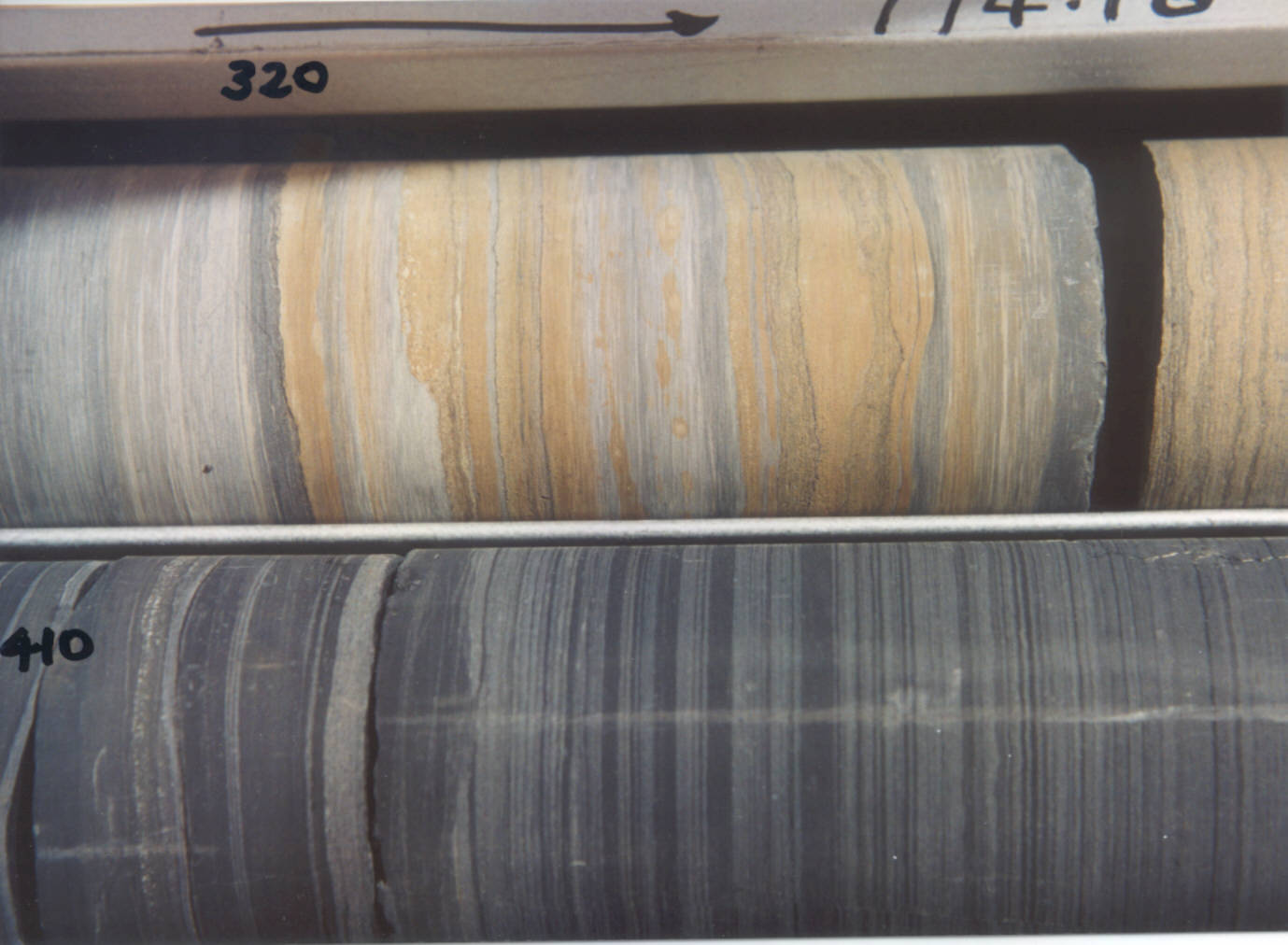 Sideritic waste interbed 320
Geoff Derrick – QUT presentation Century Zn mine, 25 March 2009
Non-sideritic lower ore zone 410
Geoff Derrick:  SMEDG meeting, Sydney Thursday 28 September 2023
Features of the “Galena Band” - unit 180
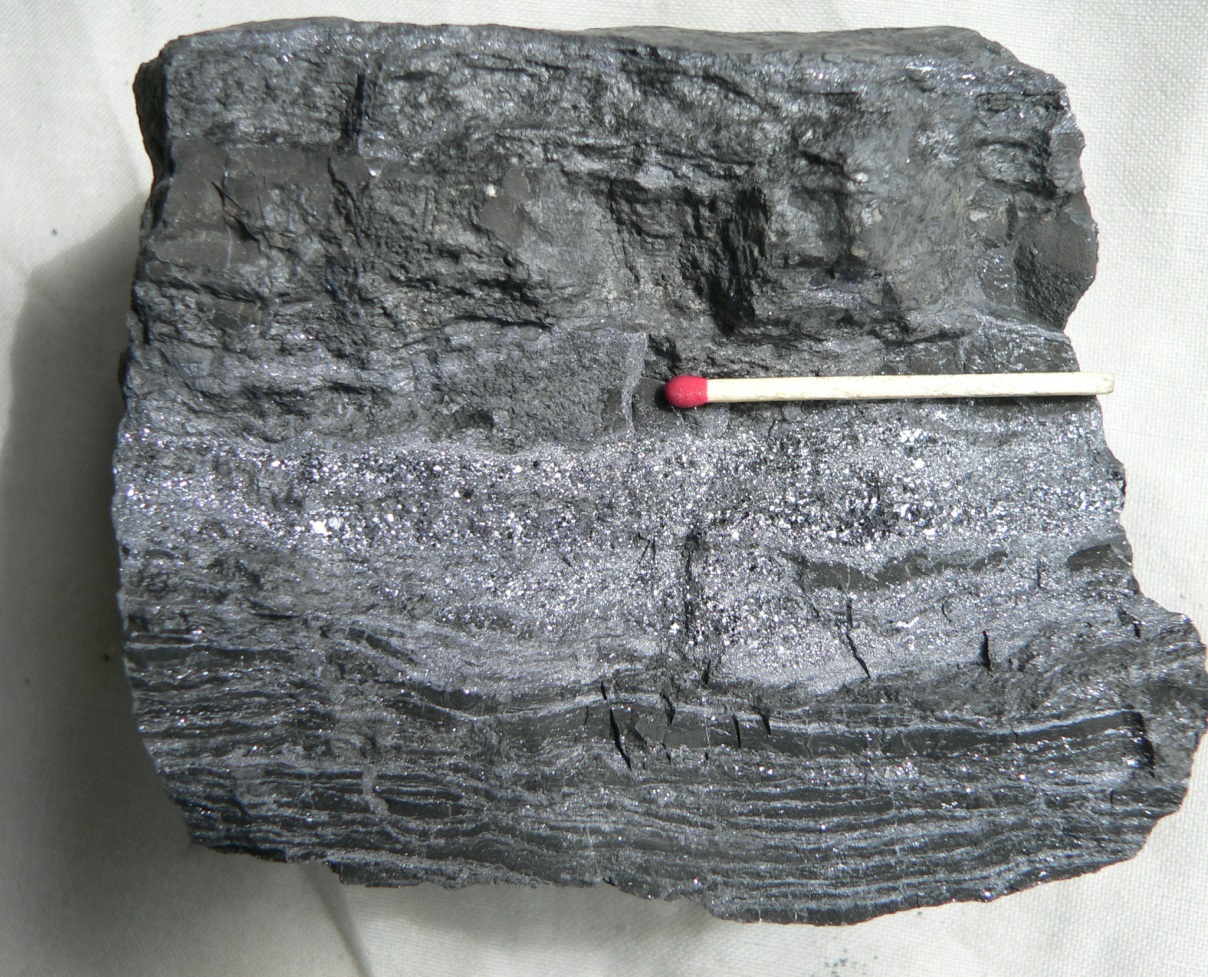 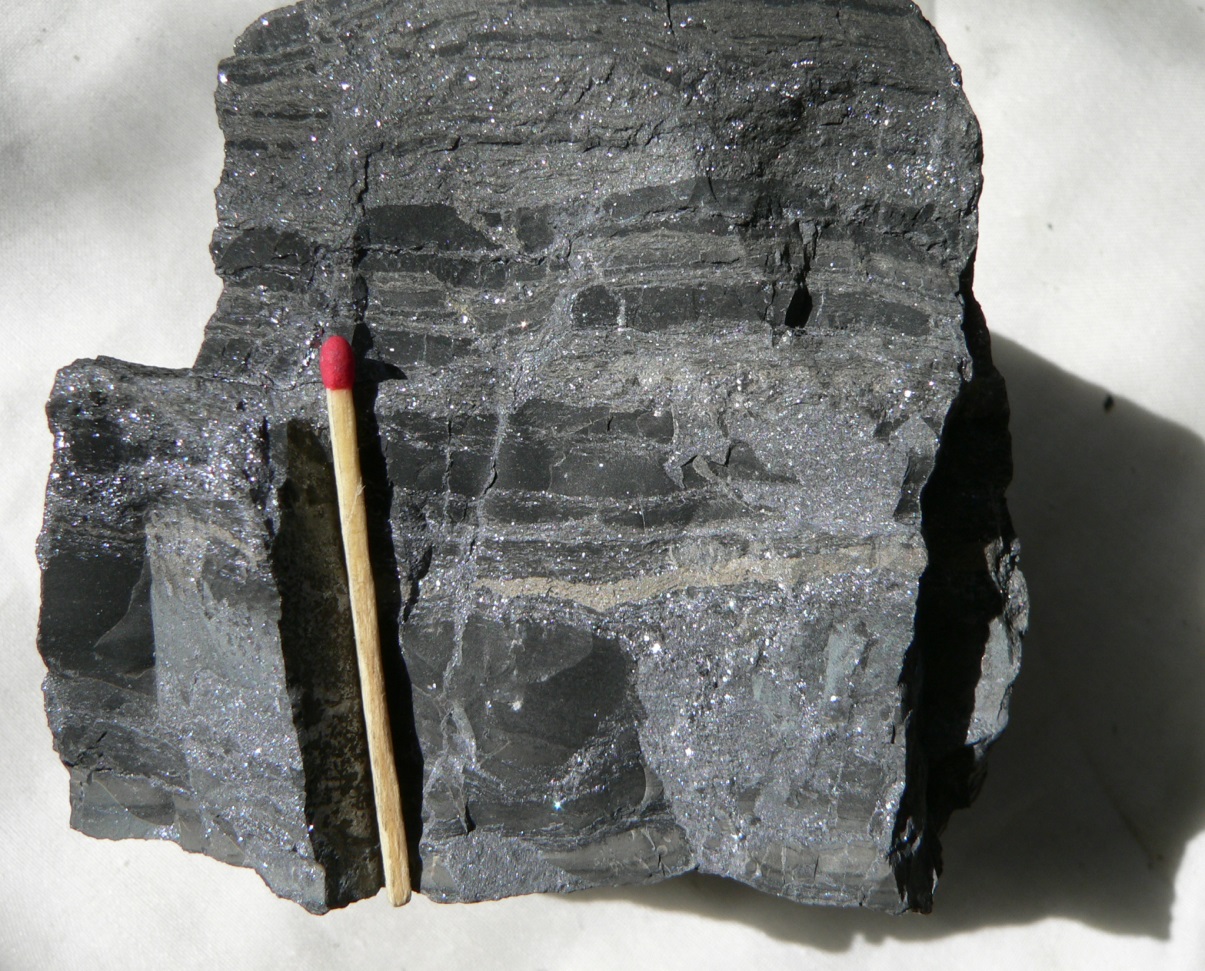 Hummocky/wavy bedding in galena-rich black shale, plus massive galena band
Black shale, some pyritic,  heavily veined by galena in cross fractures and also stratabound; one pale straw band of c.g. sphalerite evident.
Geoff Derrick:  SMEDG meeting, Sydney Thursday 28 September 2023
CENTURY deposit
The following slides feature
 some unusual deformation effects (boudinage) 
 compaction  (??dewatering) features
 late-stage veins
consumption of matter
Geoff Derrick:  SMEDG meeting, Sydney Thursday 28 September 2023
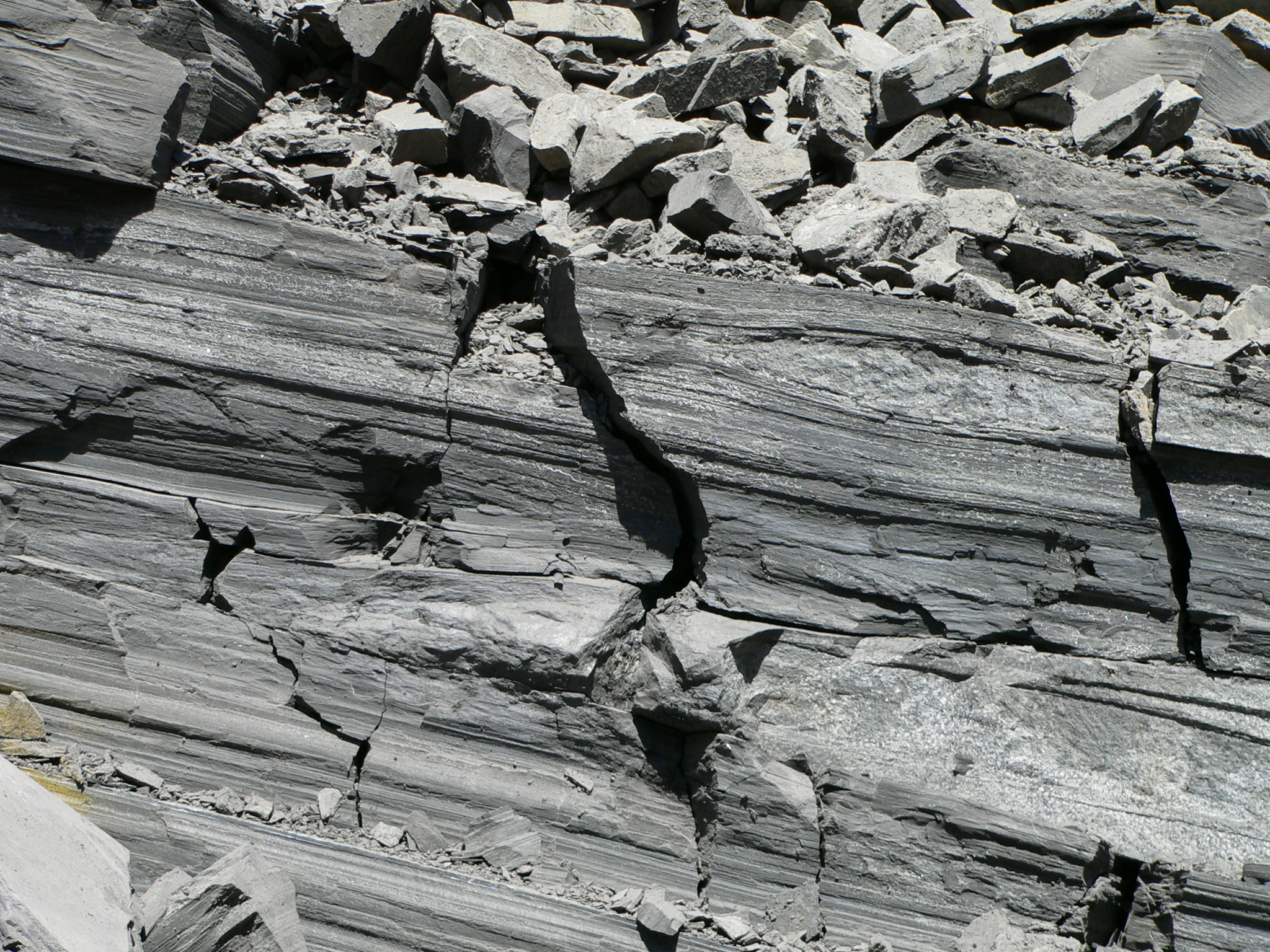 Ore zone 430 with  prominent siderite-rich boudins within Zn-rich shales; boudins possibly related to onset of D1 deformation and bedding-parallel movement in early stages of mineralisation
Geoff Derrick:  SMEDG meeting, Sydney Thursday 28 September 2023
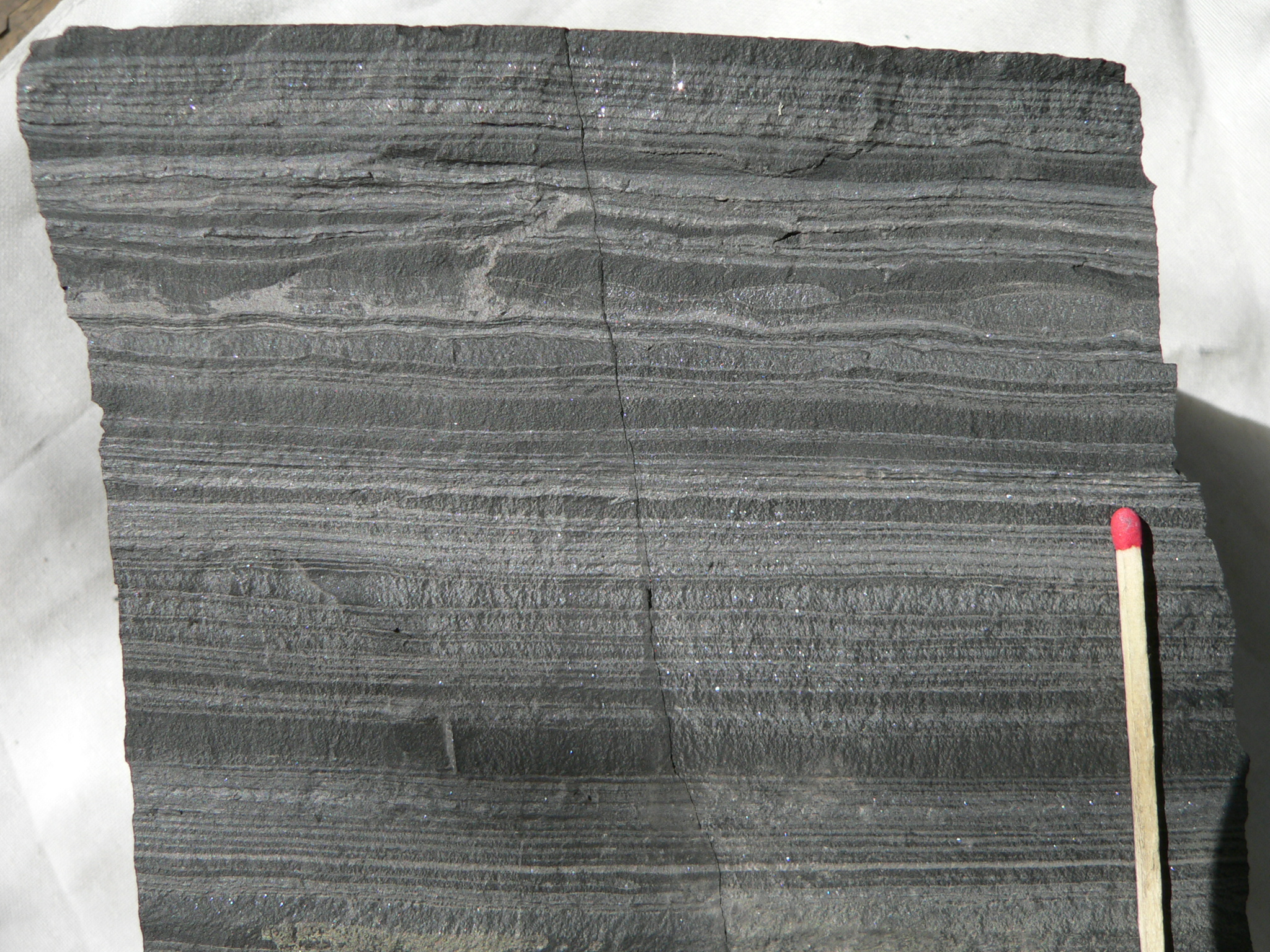 TOP
Zn-rich microbreccia ‘dykes’
Boudins
Zone 430 with zone of nodular boudinage in Zn-rich shale; boudin zone contains a layer of pale sphalerite which grades into cross-layer veins of microbreccia comprising f.g shale fragments in matrix of pale sphalerite; these veins are similar to dewatering, compactional features, and may post-date boudin formation and any major  bedding plane slip.
Geoff Derrick:  SMEDG meeting, Sydney Thursday 28 September 2023
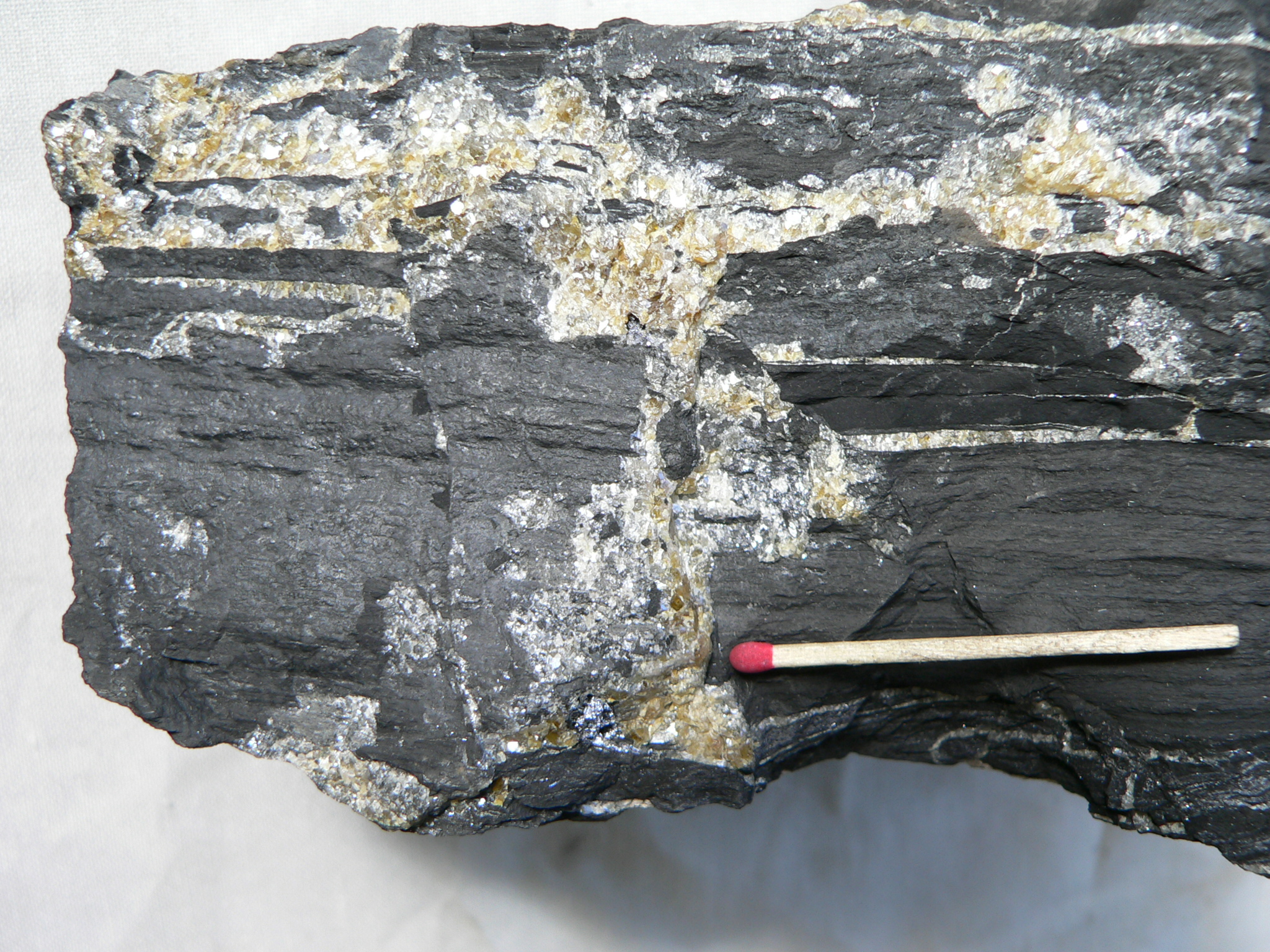 Coarse-grained honey sphalerite with minor galena cutting Zn-rich shale and carbonaceous shale.
Geoff Derrick:  SMEDG meeting, Sydney Thursday 28 September 2023
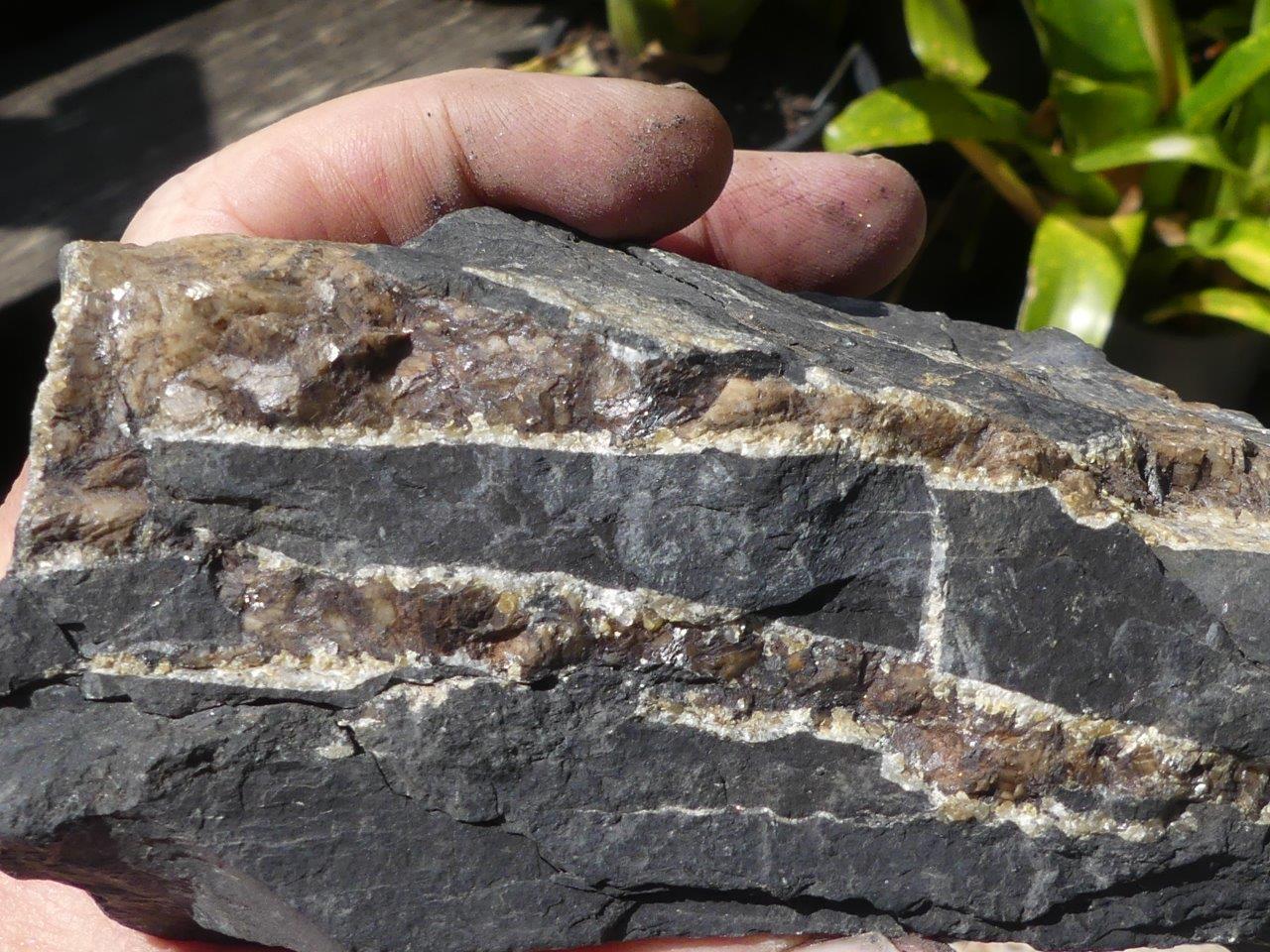 Veins of pale sphalerite with darker brown late siderite infill
Geoff Derrick:  SMEDG meeting, Sydney Thursday 28 September 2023
In detail, there is significant consumption of matter at Century
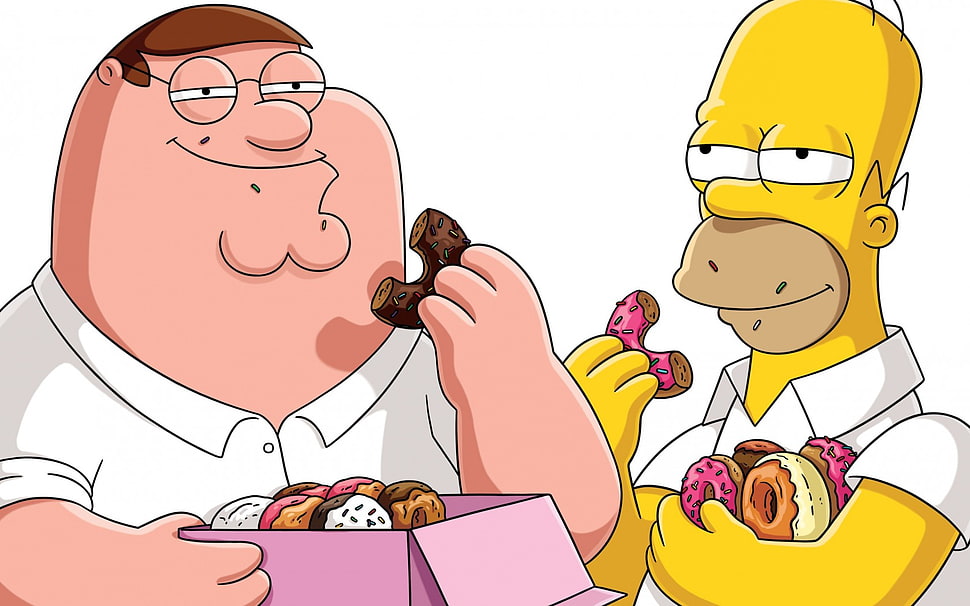 Family Guy
Homer
Geoff Derrick:  SMEDG meeting, Sydney Thursday 28 September 2023
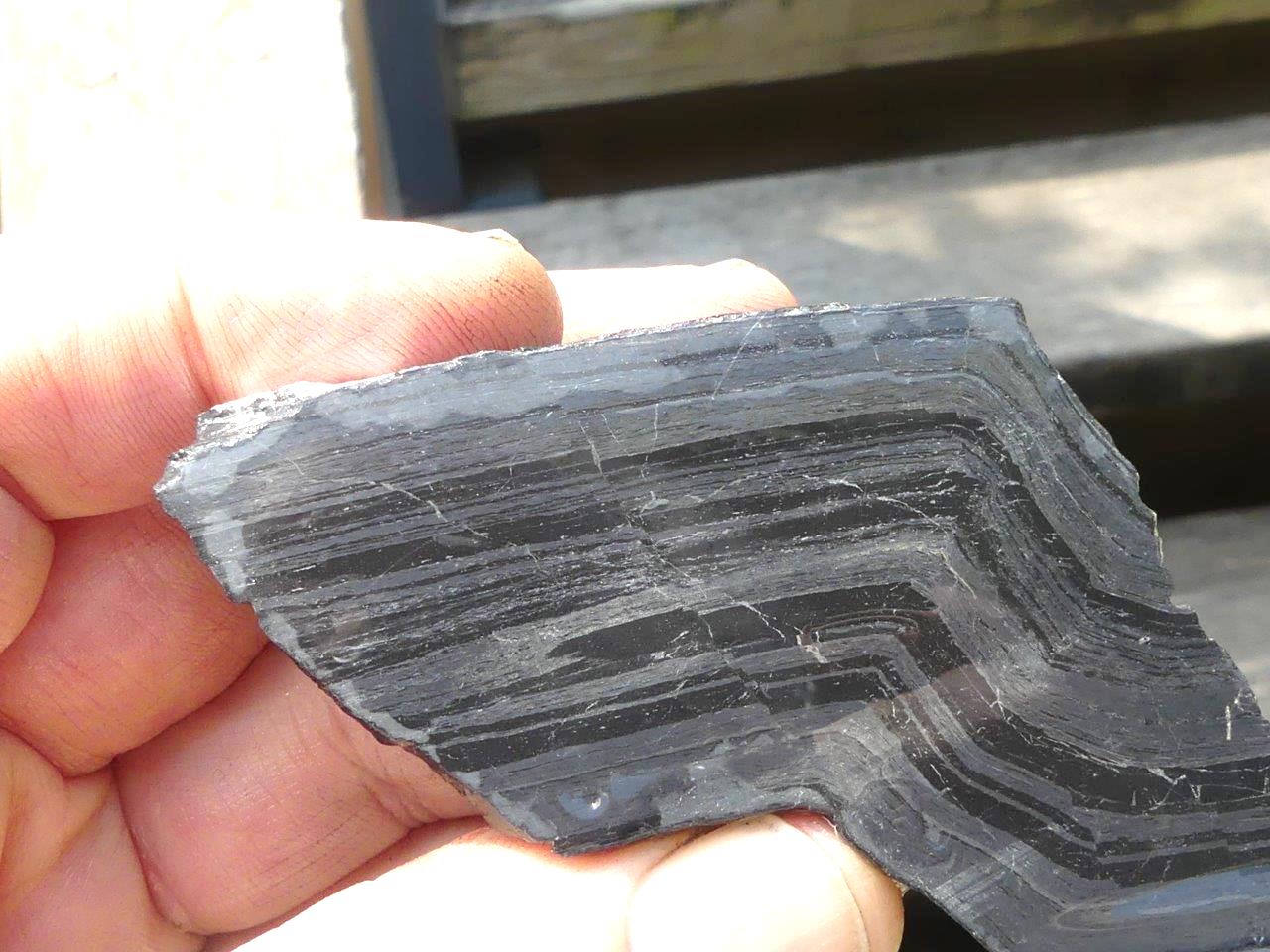 X
X
X
X
Carbonaceous shale replaced by sphalerite
Dr Geoff Derrick , G.M.Derrick Geology
AIG Meeting 9 Oct. 2018
Geoff Derrick:  SMEDG meeting, Sydney Thursday 28 September 2023
Which brings us to petrographic and TEM* studies of the (old) Century deposit
* TEM – High Voltage
Transmission Electron Microscopy
Sharper and more focussed beam  means resolution down to nanometres

Research by Stafford McNight and Andy Wilde
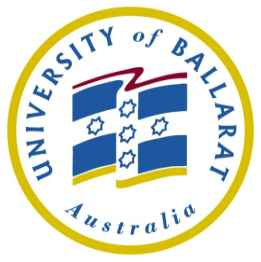 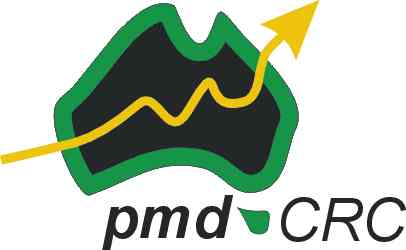 Geoff Derrick:  SMEDG meeting, Sydney Thursday 28 September 2023
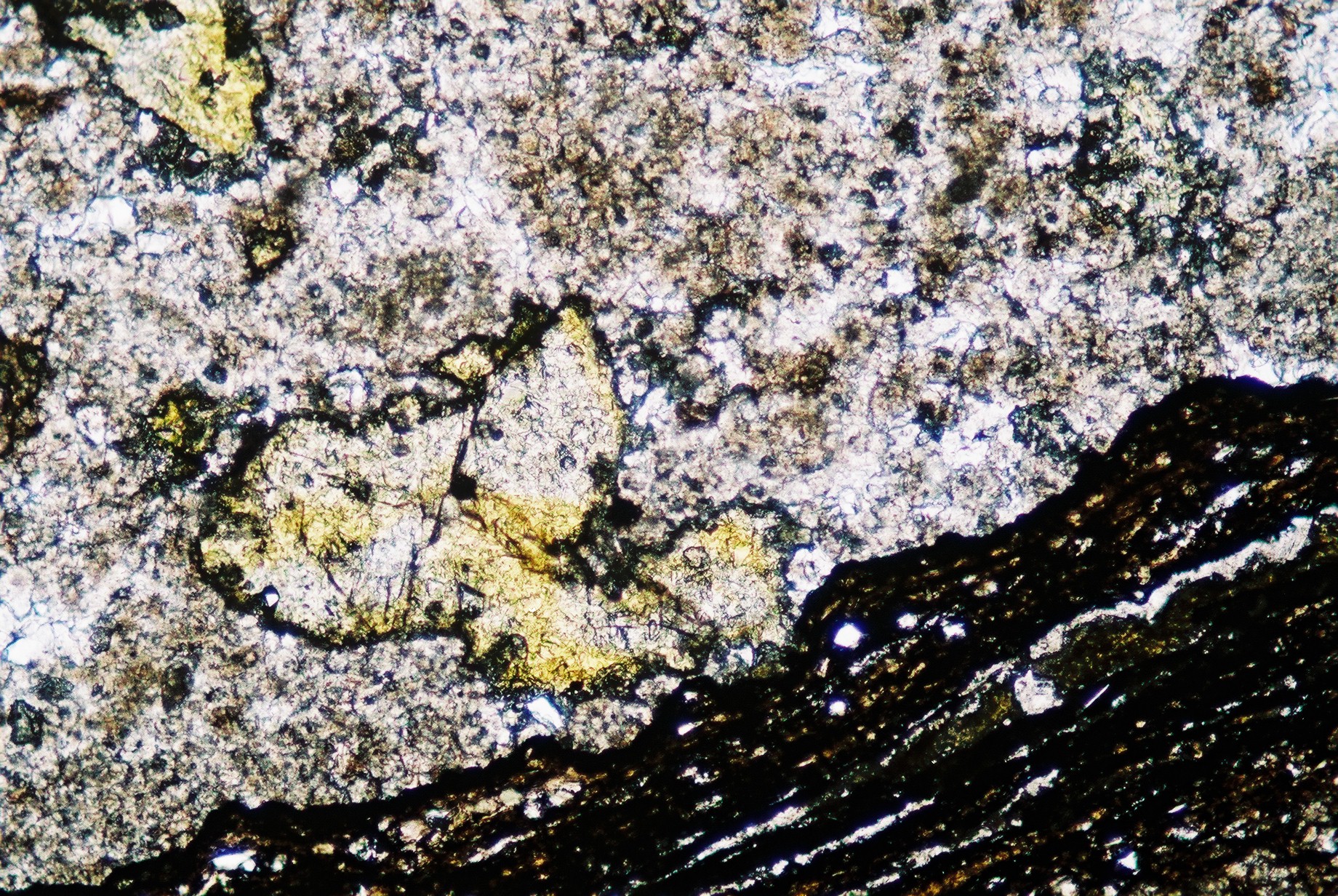 Sideritic layer, unit 100, HW;  note coarse-grained and clear yellowish sphalerite (plain light)
carbonate
sphalerite
Carb. shale
0.09mm
Geoff Derrick:  SMEDG meeting, Sydney Thursday 28 September 2023
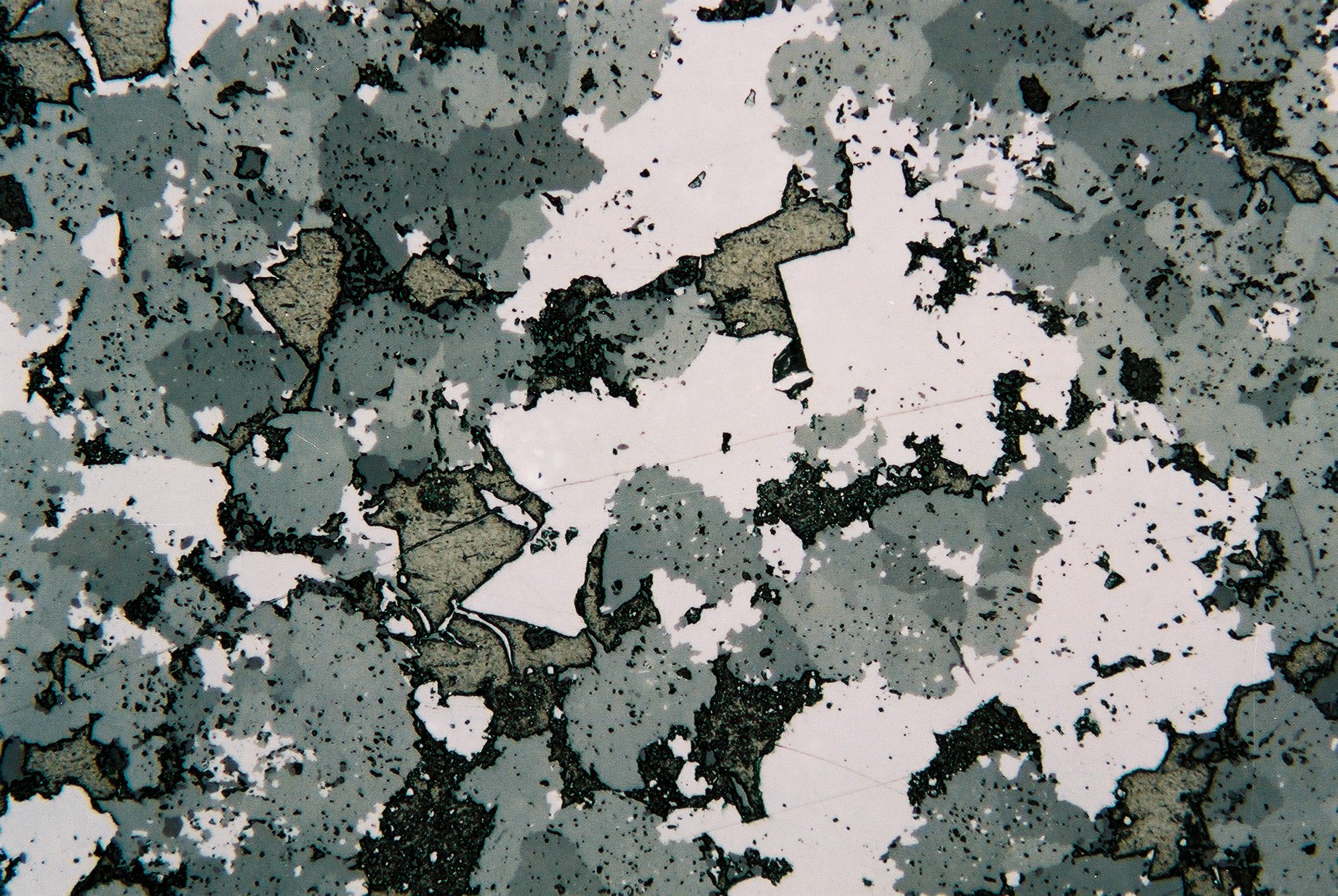 Petrographic features in carbonate rocks
1
2
3
Zn-bearing carbonate from near  barren zone 420: Detail of siderite-rich layer, showing massive microcrystalline aggregate of siderite (1) - light to dark grey mottled grains, intergrown with paler grey to white, clear sphalerite (2);  olive brown grains are carbonaceous material - c.g. infill of  pyrobitumen (3).  Sphalerite constitutes about 20 to 30% of this layer.
0.04mm
Geoff Derrick:  SMEDG meeting, Sydney Thursday 28 September 2023
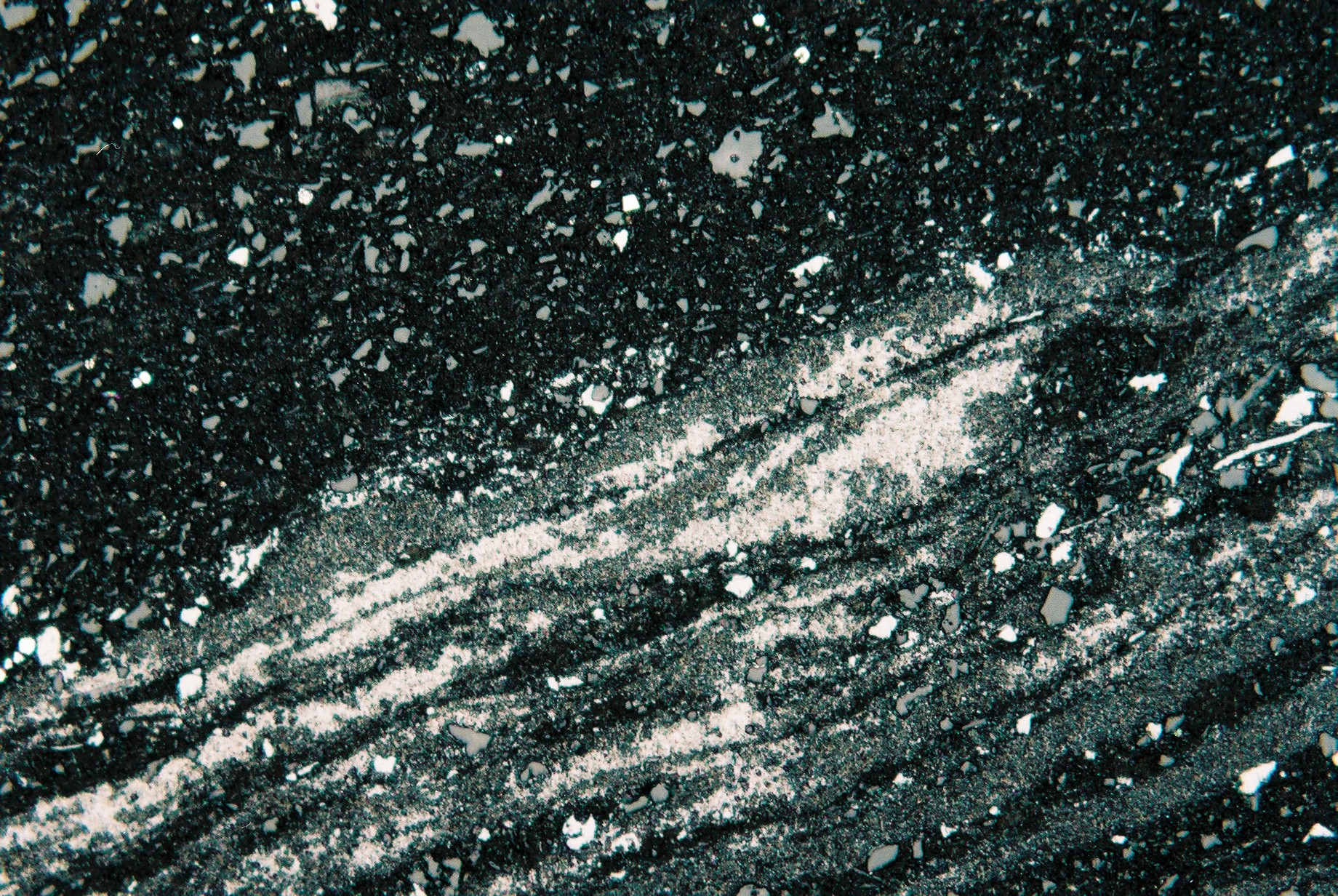 Petrographic features in Zn-rich siltstone
From zone 430 high grade Zn; sample shows two types of sphalerite - the dark, inclusion-rich porous sphalerite mediated by liquid hydrocarbon (??), and clear, white inclusion-free sphaleite mediated by gas (??) in reservoir.
Subtle fining direction??
Carbonaceous siltstone with quartz
White translucent sphalerite
Replacement
 front?
0.04mm
Grey carbonaceous sphalerite
Which brings us to petrographic and TEM studies of the (old) Century deposit
NP
P
Geoff Derrick – QUT presentation Century Zn mine, 25 March 2009
Geoff Derrick:  SMEDG meeting, Sydney Thursday 28 September 2023
With TEM, the porous sphalerite now looks like this
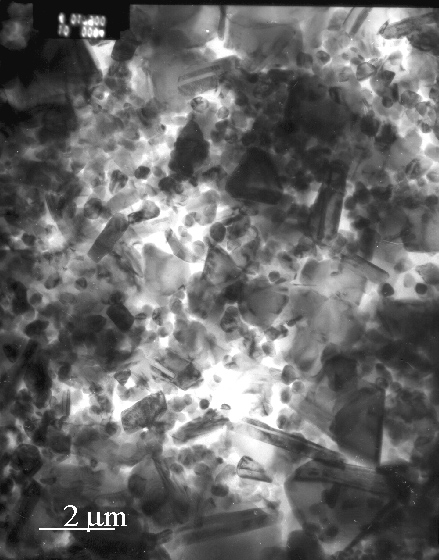 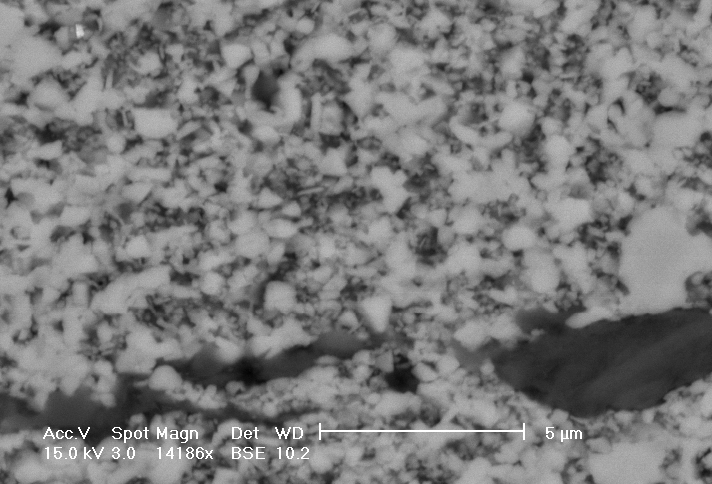 SEM
TEM
Century “Porous”  sphalerite –300kV TEM images
“Porous” is not an appropriate description – really myriads of crystallites of ZnS “floating” in bitumen –
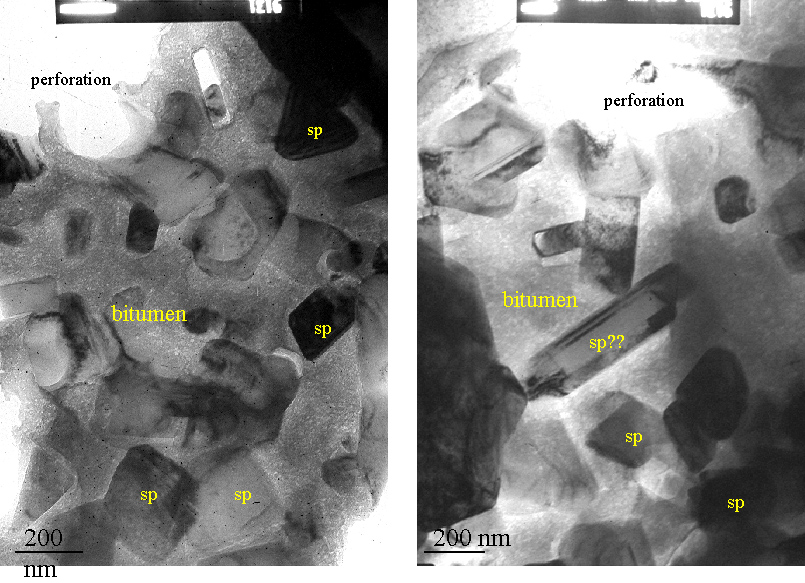 Highly bituminous porous sphalerite  x50,000
Postage stamp become 1km square ?
Geoff Derrick:  SMEDG meeting, Sydney Thursday 28 September 2023
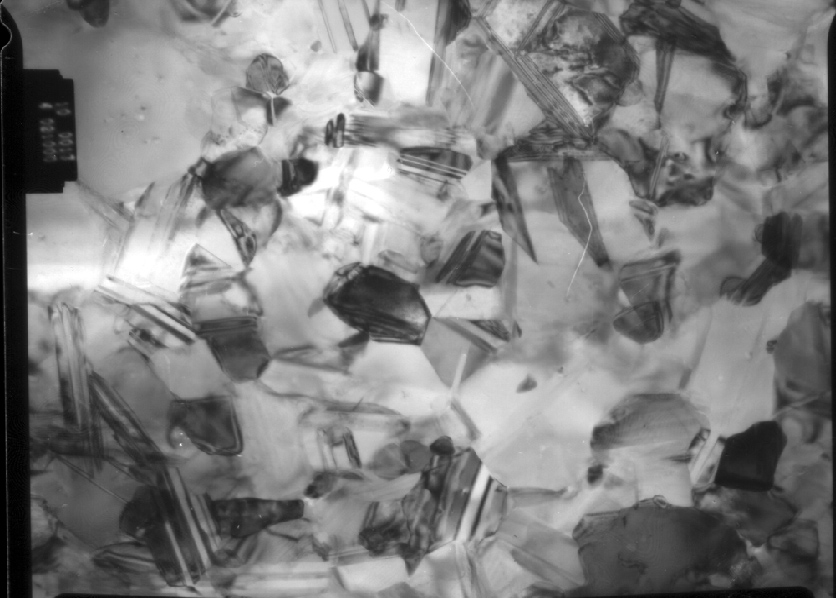 Non-porous sphalerite – NO hydrocarbon:   x21,000
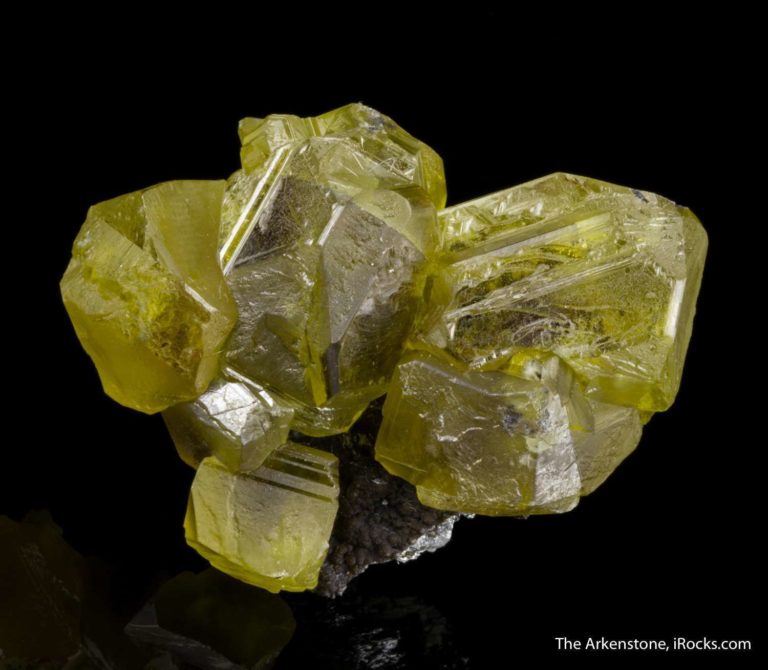 4cm x 5 cm specimen
1m
Geoff Derrick – QUT presentation Century Zn mine, 25 March 2009
Geoff Derrick:  SMEDG meeting, Sydney Thursday 28 September 2023
Transition from porous to non-porous sphalerite is a recrystallisation process known as “ostwald ripening”
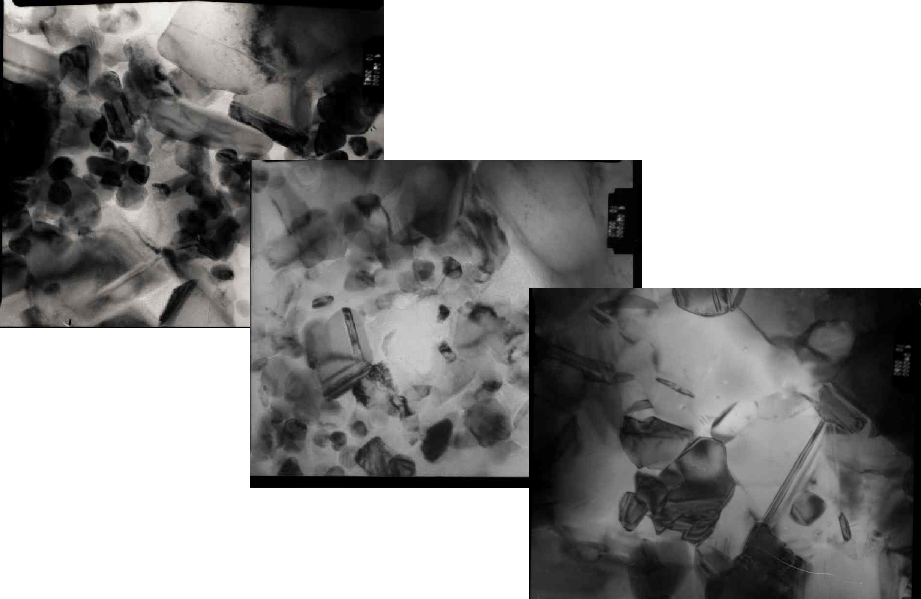 P
NP
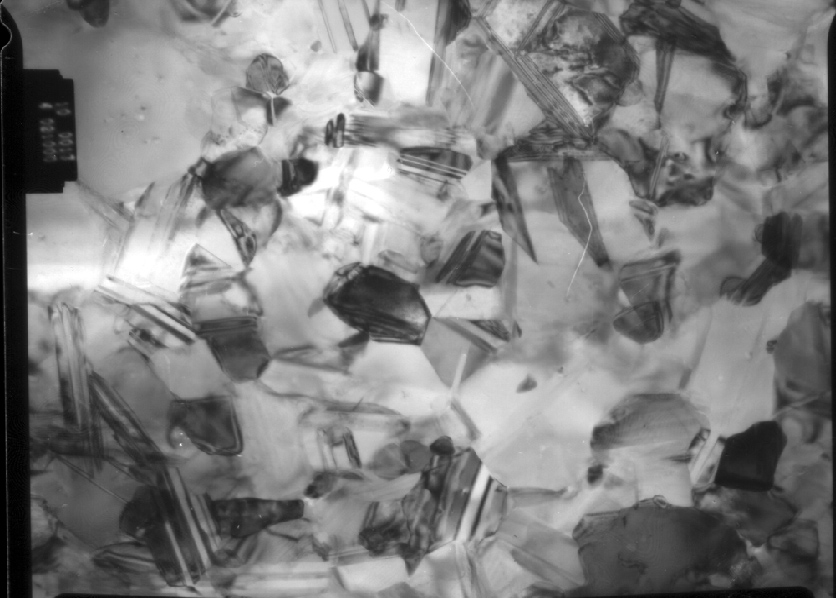 Geoff Derrick:  SMEDG meeting, Sydney Thursday 28 September 2023
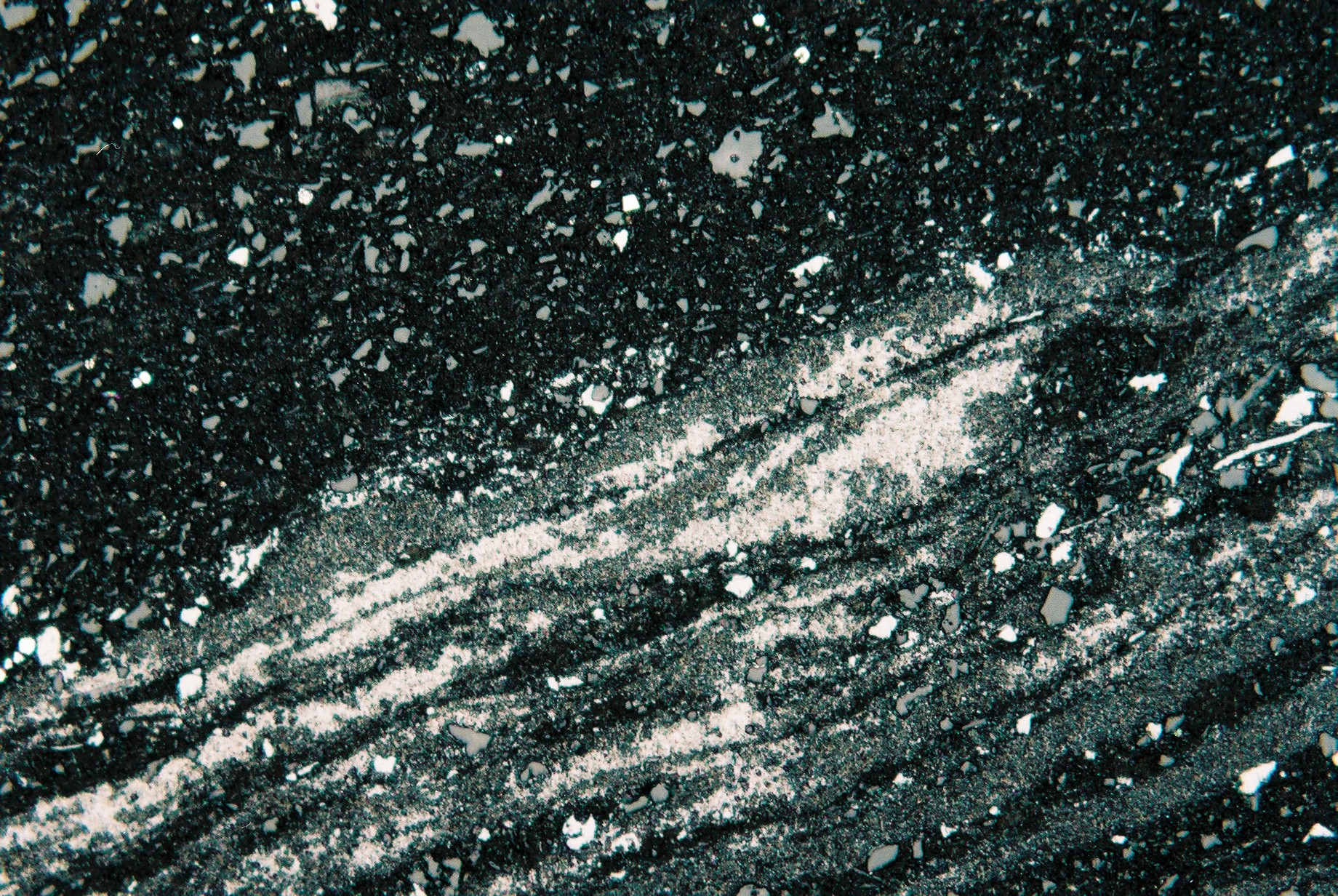 Back to our original sample – porous predates non-porous, and hydrocarbon generation and sphalerite look like an equilibrium assemblage.
Replacement
 front?
0.04mm
Geoff Derrick – QUT presentation Century Zn mine, 25 March 2009
Geoff Derrick:  SMEDG meeting, Sydney Thursday 28 September 2023
Timing of siderite clearly post-dates the Century ore-host siltstones
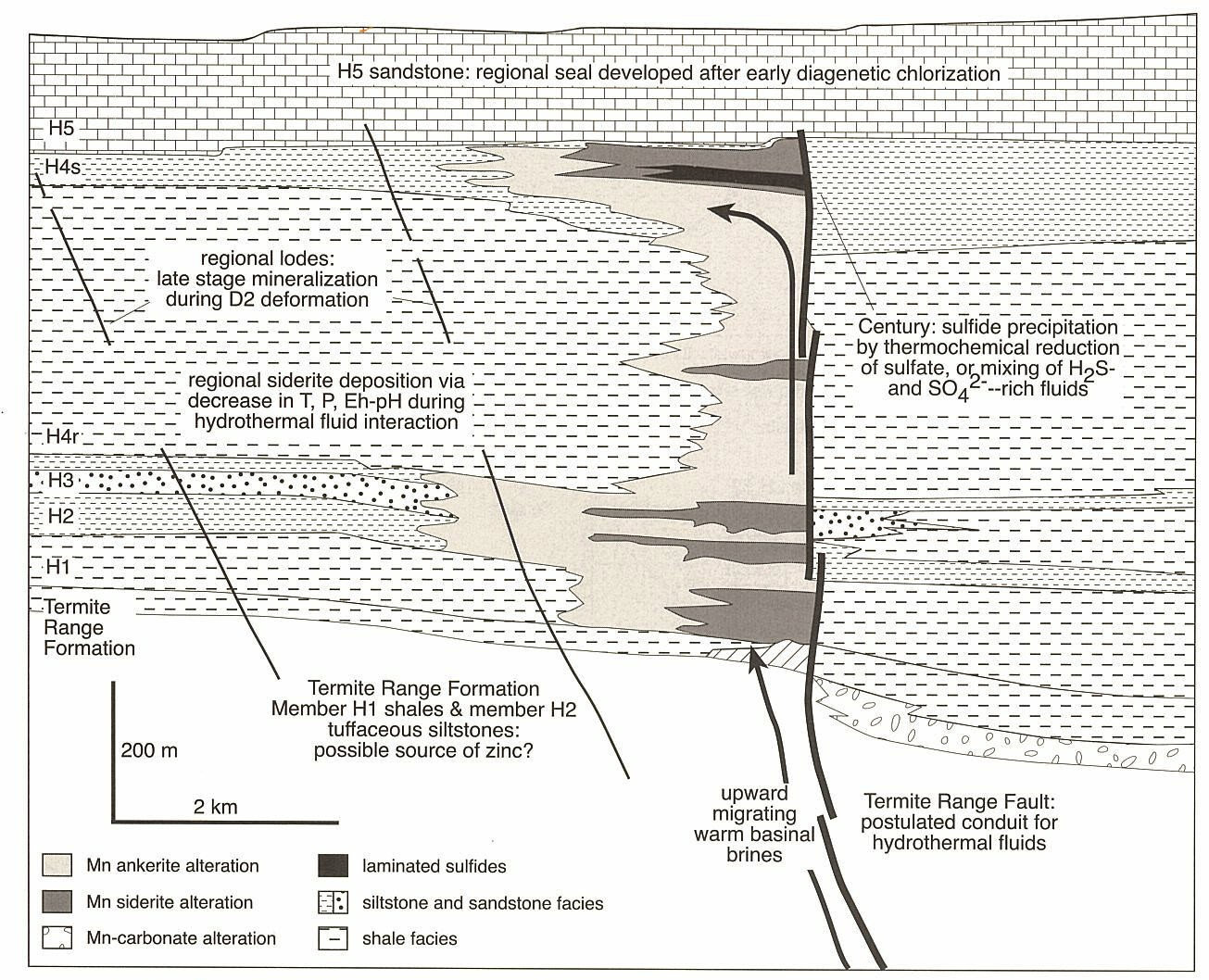 After Broadbent et al 2002
Although CENTURY is late diagenetic and quite unique, it shares many characteristics of sedex Pb-Zn deposits everywhere.
It is associated with growth faults and extension
It occurs in a carbonaceous 2nd or 3rd order basin within platformal environments
It is Pb-Zn-Ag only, deposited from large oxidising fluid systems, with metal sources from coarse volcanoclastics deeper in the section, Fluid temp. 150 to 250oC.
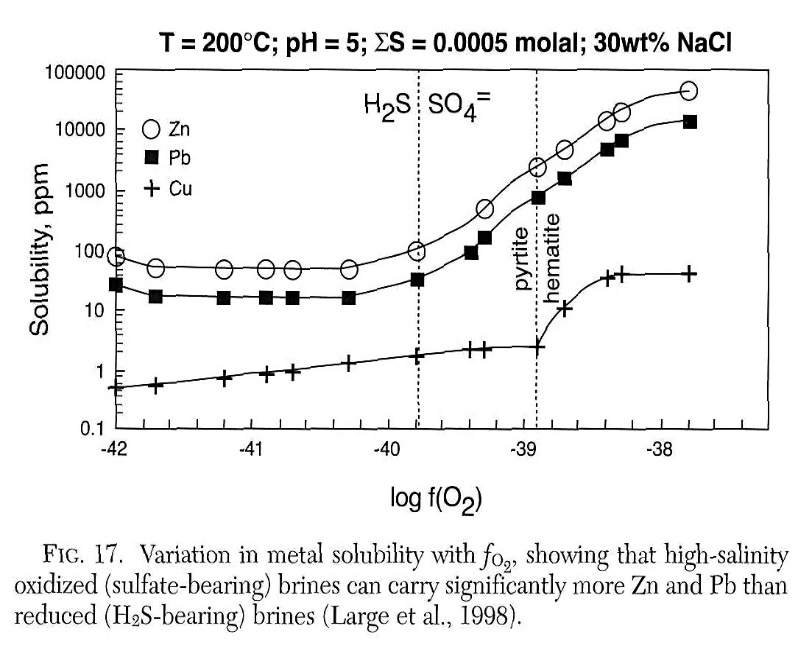 From Large et al., 1998 V. 93(8)
Geoff Derrick:  SMEDG meeting, Sydney Thursday 28 September 2023
Century
A very important roadcut exists between Mt Isa and Mary Kathleen – noted by the author as hosting an excellent tuff bed in the Mary Kathleen Group.
Mt Isa
Mary Kathleen
Geoff Derrick:  SMEDG meeting, Sydney Thursday 28 September 2023
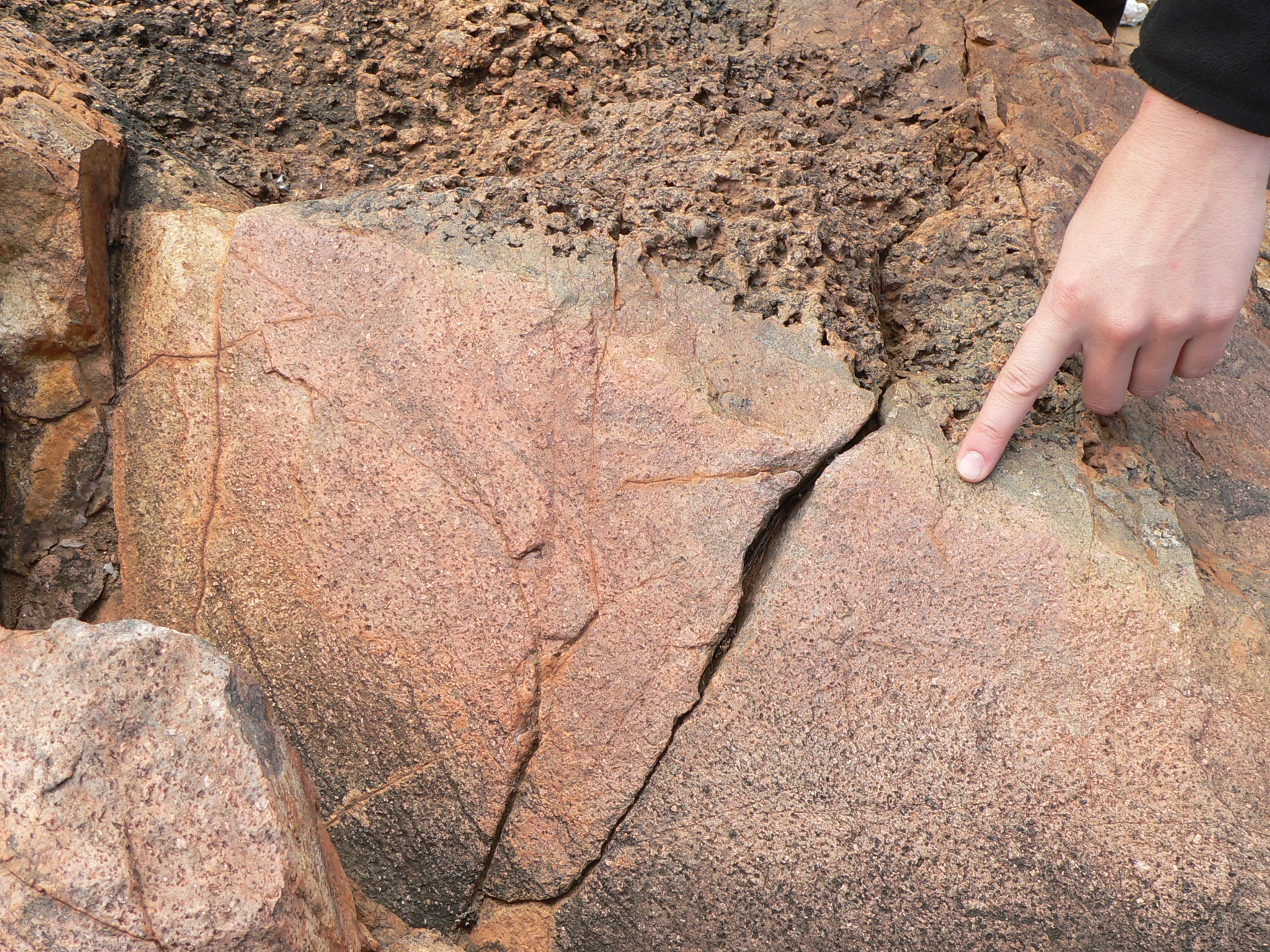 Basal eluvial /continental / fluvial facies – basal unconformity – Mary K Gp
1755Ma calcareous arkose
1780 Ma 
felsic volcanics
ARGYLLA  FMN
Geoff Derrick:  SMEDG meeting, Sydney Thursday 28 September 2023
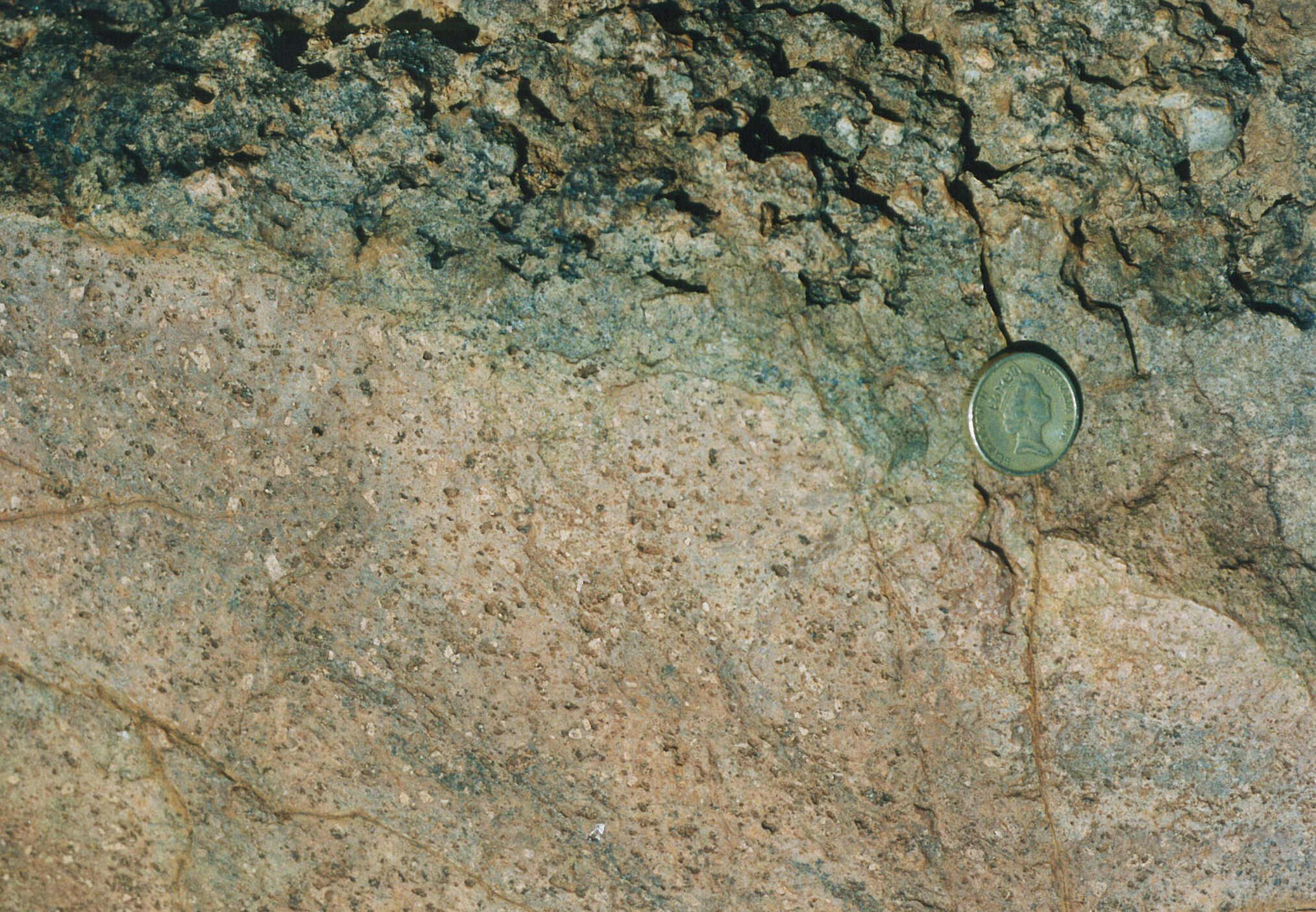 1755  Ma
1780 Ma
25 Ma time gap on this line
Geoff Derrick:  SMEDG meeting, Sydney Thursday 28 September 2023
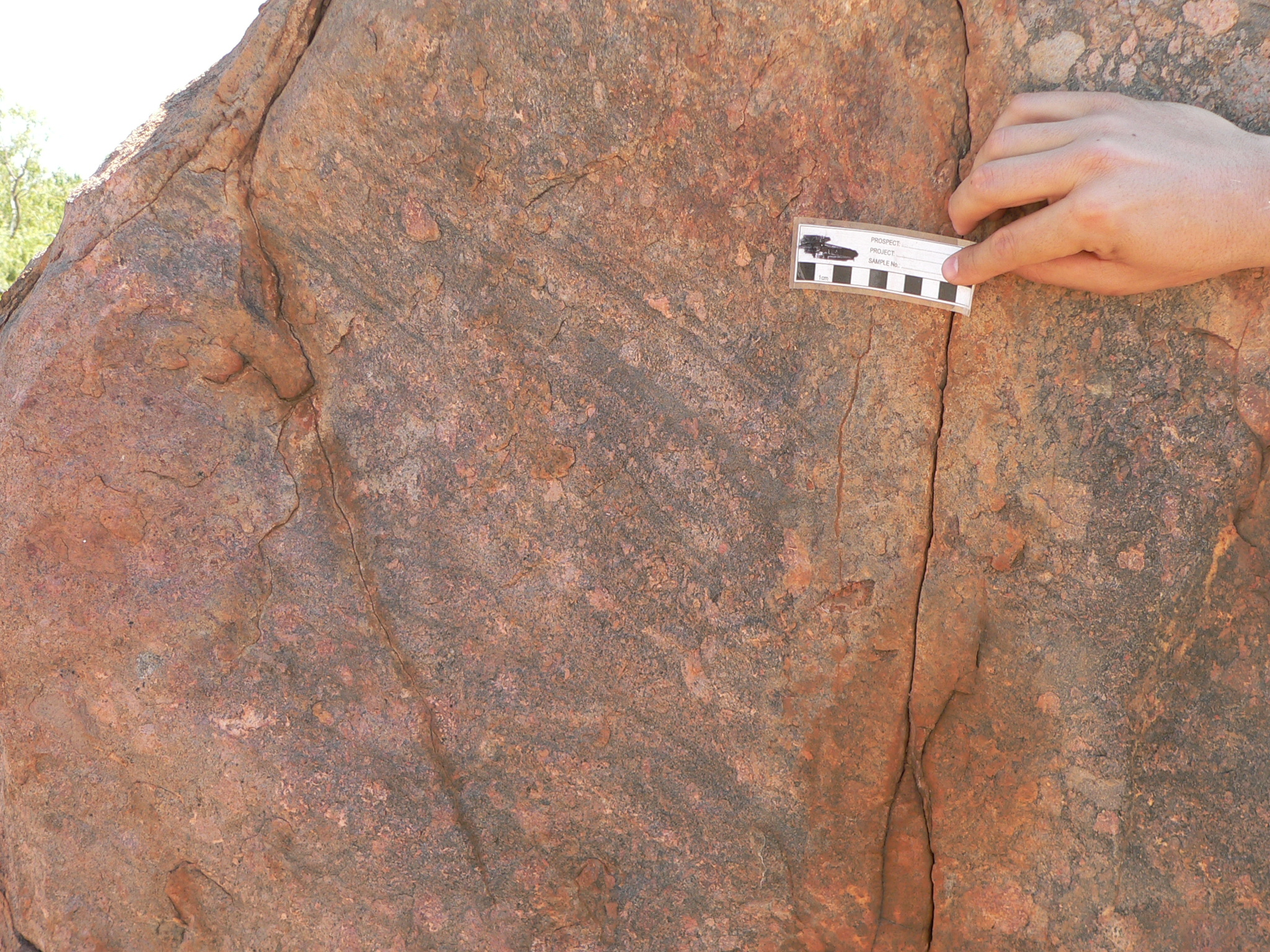 Basal Mary K Gp
Arkosic grits above the u/c
Geoff Derrick:  SMEDG meeting, Sydney Thursday 28 September 2023
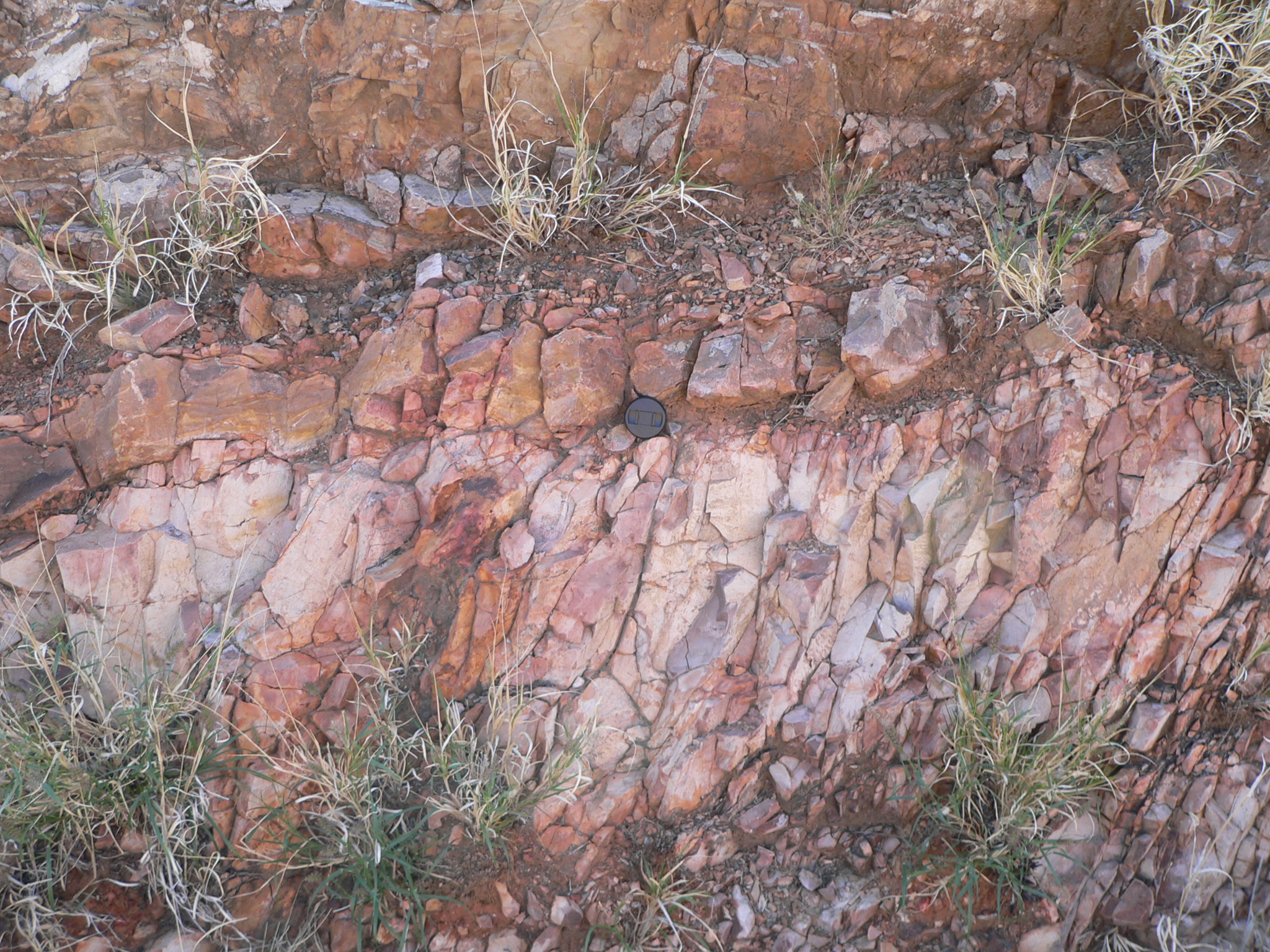 1755  Ma
Unmapped tuff bed in lower Mary K Gp – no outcrop outside of roadcut
Geoff Derrick:  SMEDG meeting, Sydney Thursday 28 September 2023
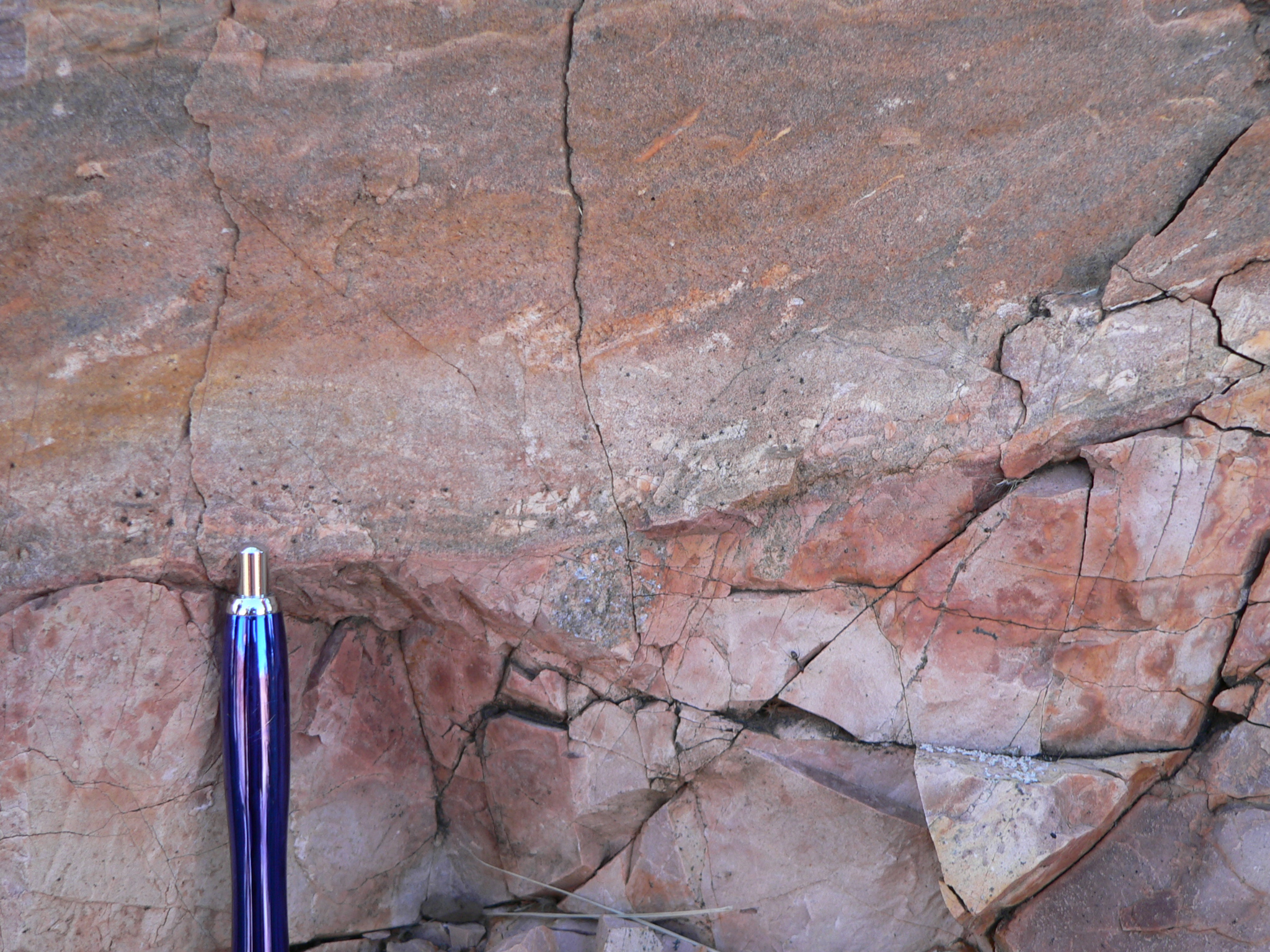 Reworking of tuff in overlying sands
sandstone
tuff
Geoff Derrick:  SMEDG meeting, Sydney Thursday 28 September 2023
Diagrammatic section – Mary Kathleen  Group and equivalents:   correlation  achieved across the basement block
W
E
Shoreface and strand line facies
Shelf carbonate facies
Quilalar
Time lines (isochrones)
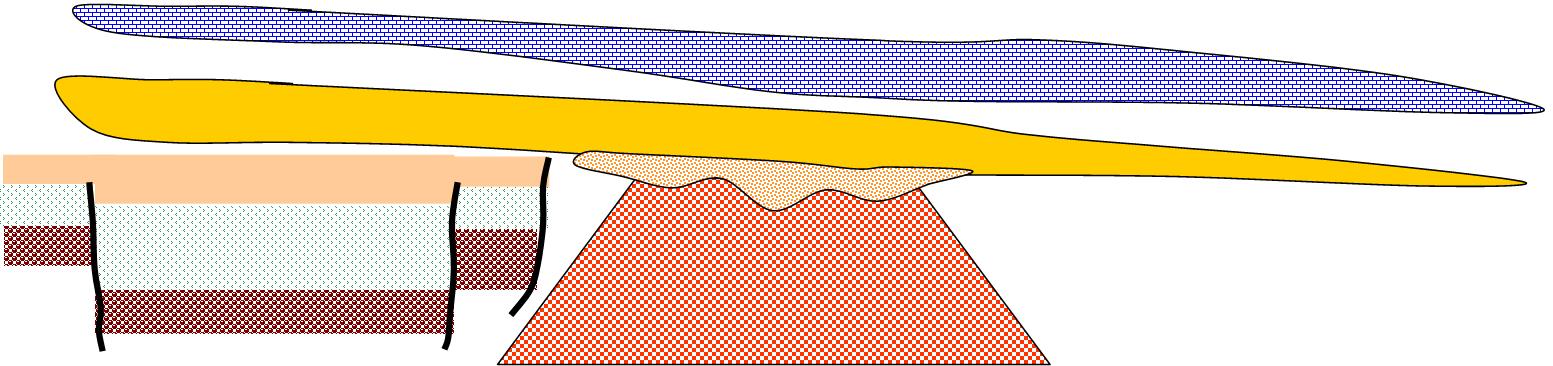 Corella Fmn
1755  Ma
Myally Subgroup
Basal lenticular continental and eluvial/fluvial facies
Leichhardt River Fault Trough
Basement granite and volcanics
General direction of  sag-induced onlap and transgression,  over 100km E-W
Geoff Derrick:  SMEDG meeting, Sydney Thursday 28 September 2023